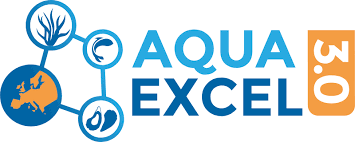 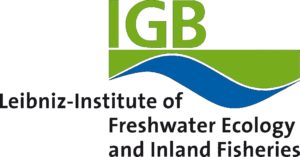 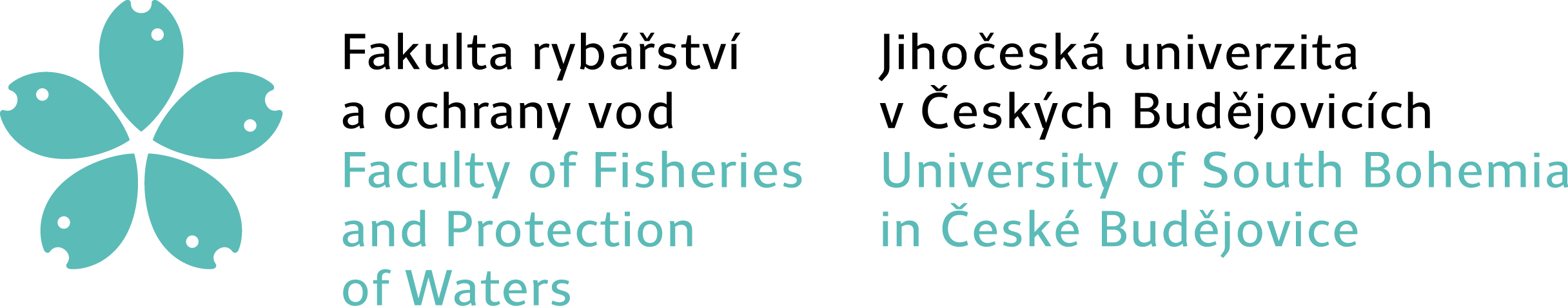 Innovations in Fisheries and Aquaculture as a Key Component of Sustainable Aquafood Systems
FAO Workshop 2024
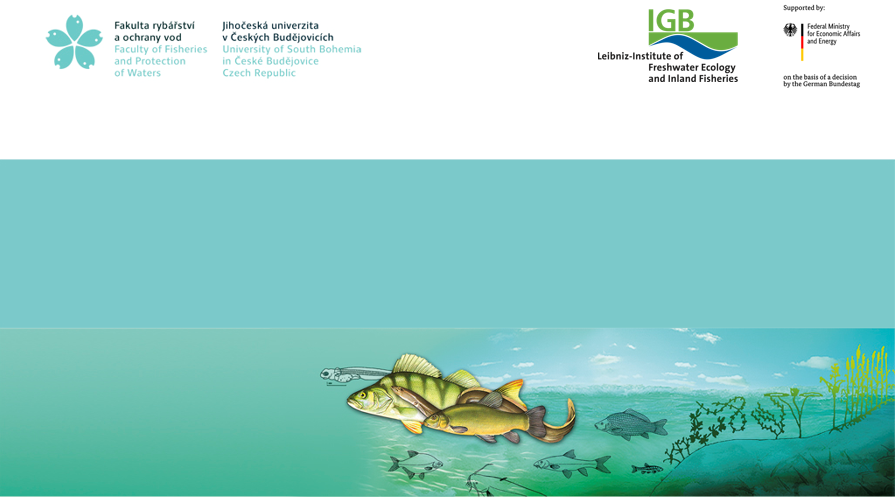 Effect of Fulvic Acid on Skin Immunological Alteration
Dr. Thora Lieke
24.10.2024
1
Learning from Nature
53 % of fish from aquaculture

Spreading of diseases

Treatment emergency

Natural Waters contain Dissolved Organic Carbon (DOC)

Up to 95 % Humic Substances
Humic substances - A controversial group of substances
Degradation of organic material
Highly diverse Structures
Humic substances
Fulvic acids 	  Humic acids	Humins
Color
Solubility
Molecular Size
Cross epithelia
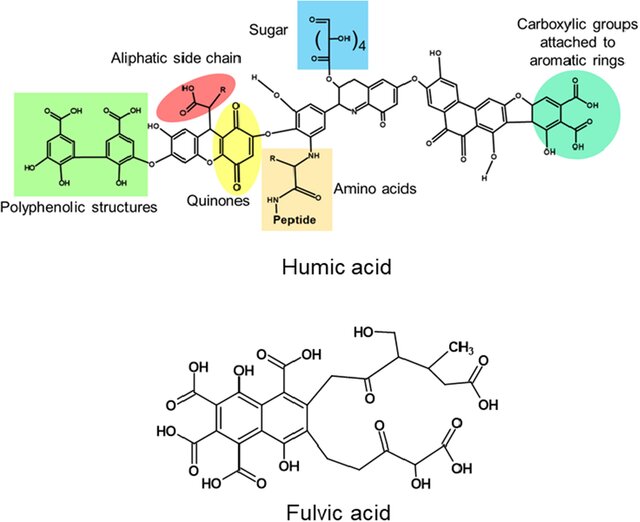 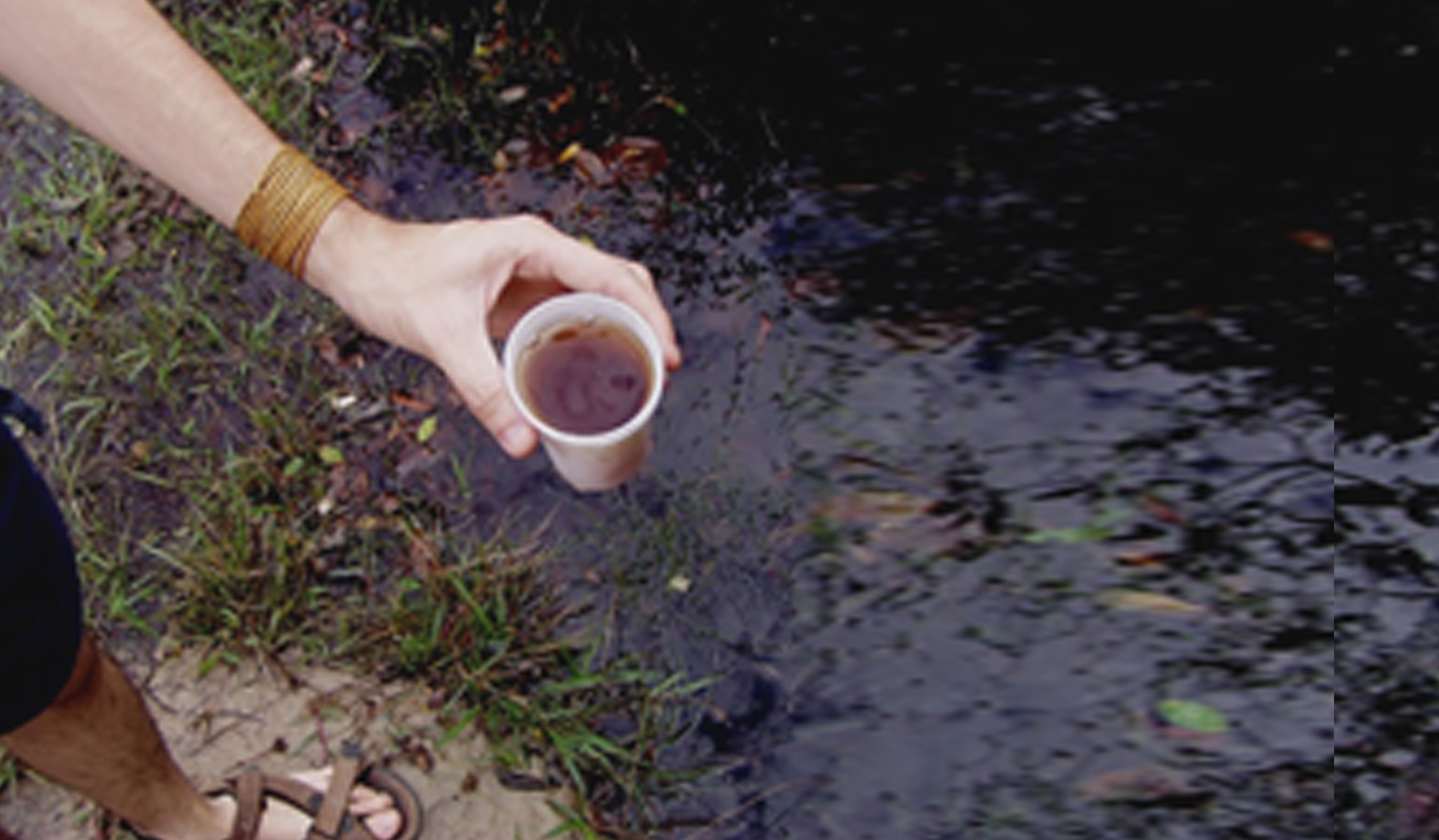 3
[Speaker Notes: Alternating C-double bounds]
Previous results on larvae and juvenile fish
High Concentrations

Strong oxidative stress
Cell- and tissue damage
Increase inflammations
Low-middle Concentrations

Increased growth and development
Anti-inflammatory
Stimulated systemic immune response
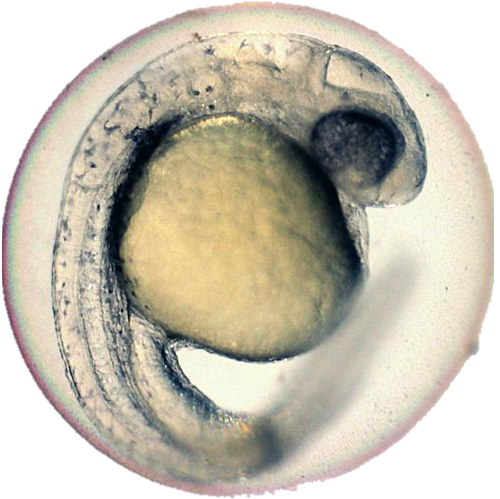 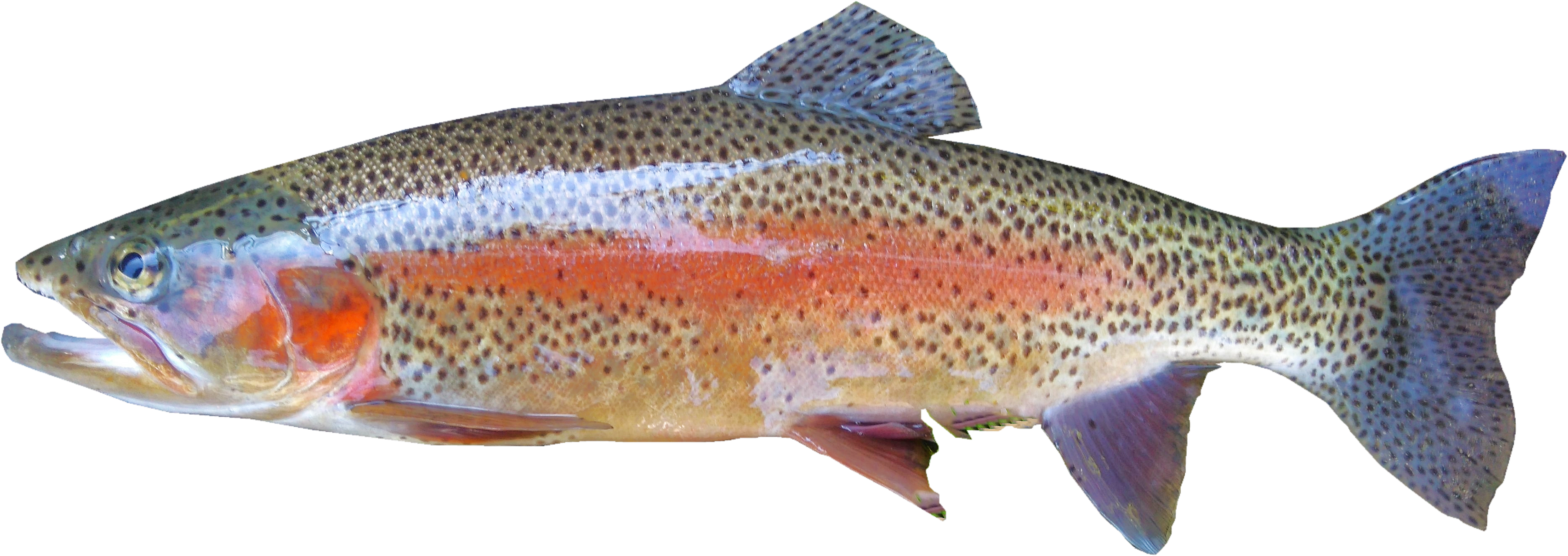 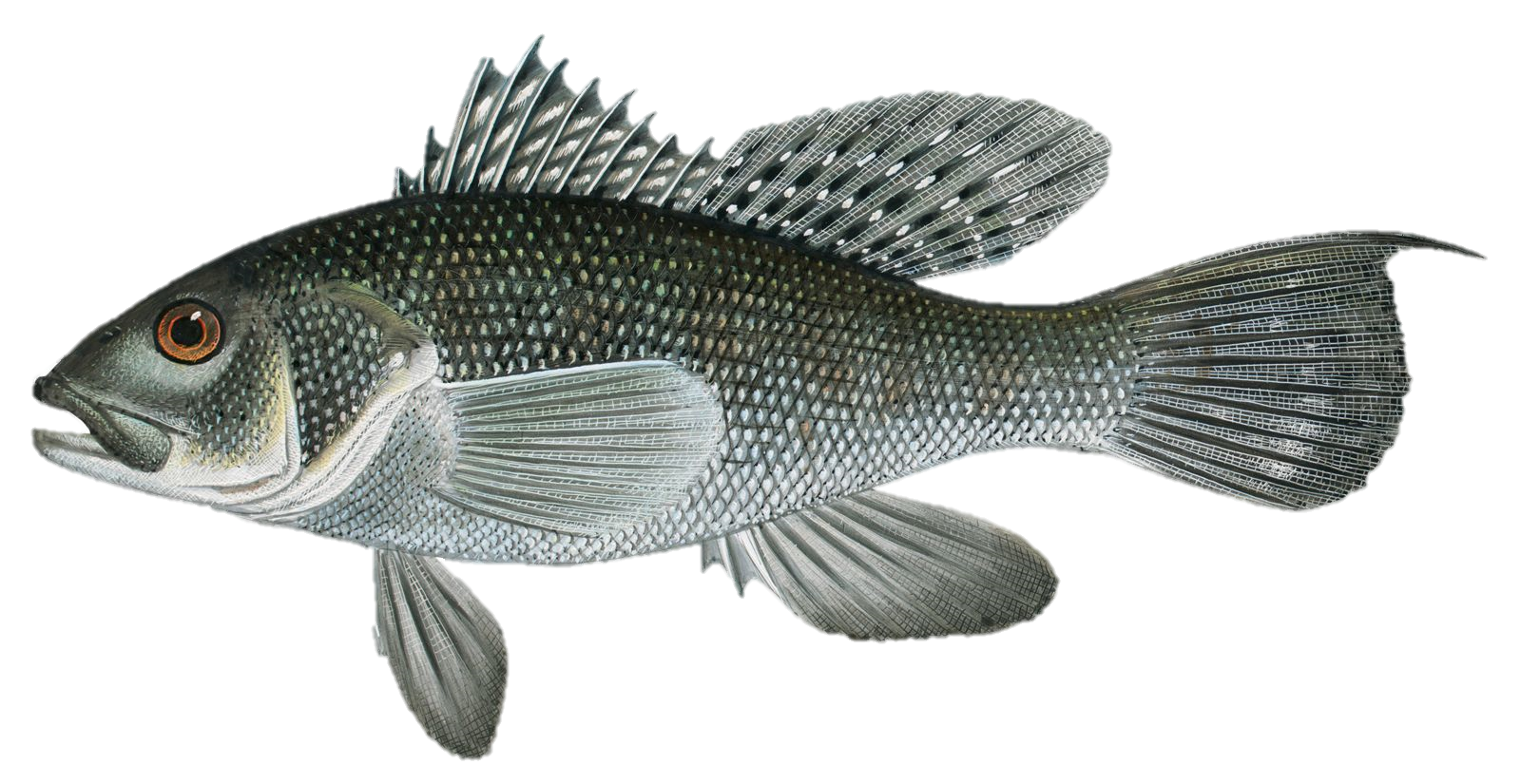 4
[Speaker Notes: Systemic immune response helps defeat when pathogen has invaded; stimulating mucosal immune response to prevent invasion at all]
Can Fulvic Acid prevent Infections?
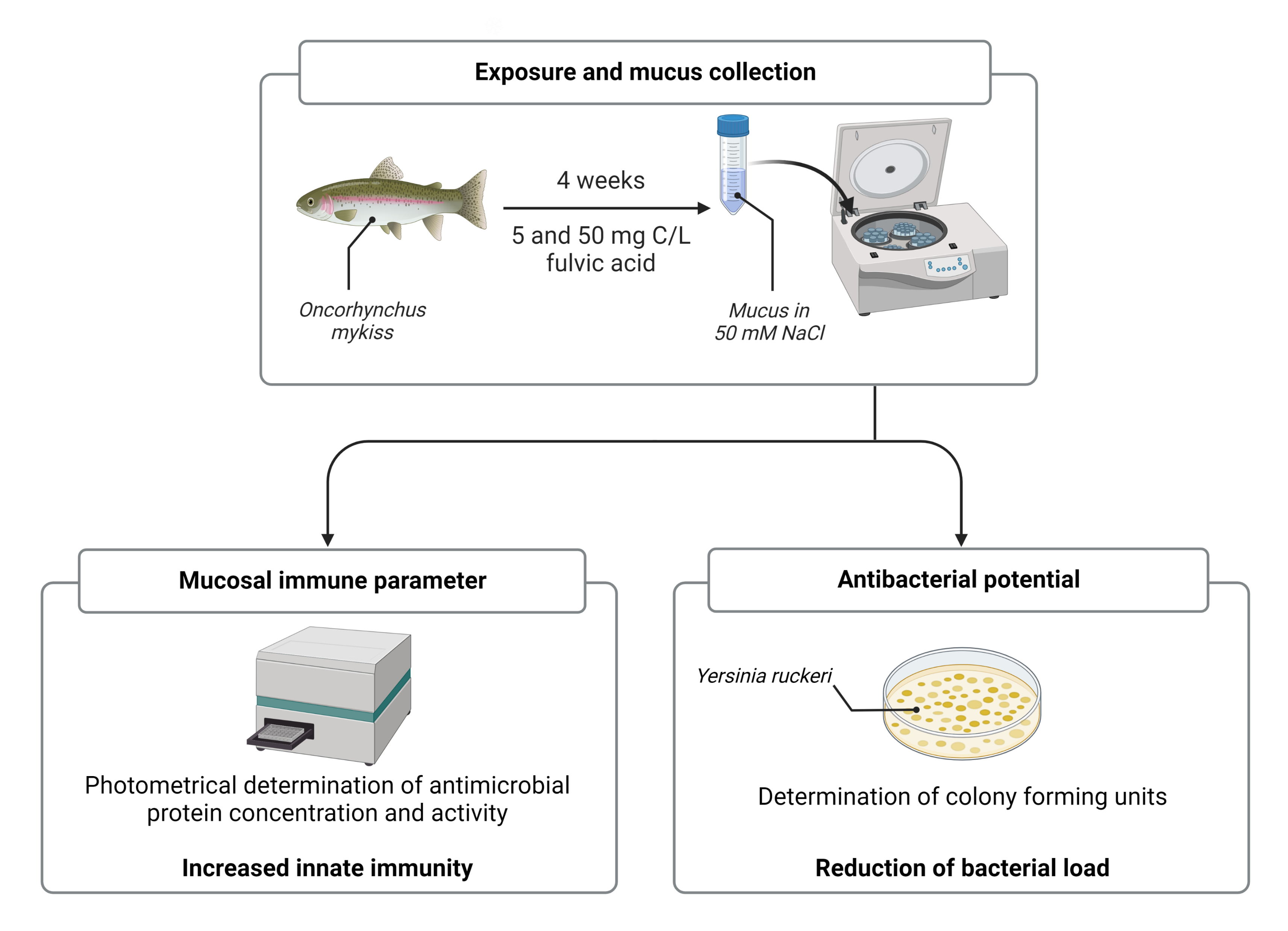 5
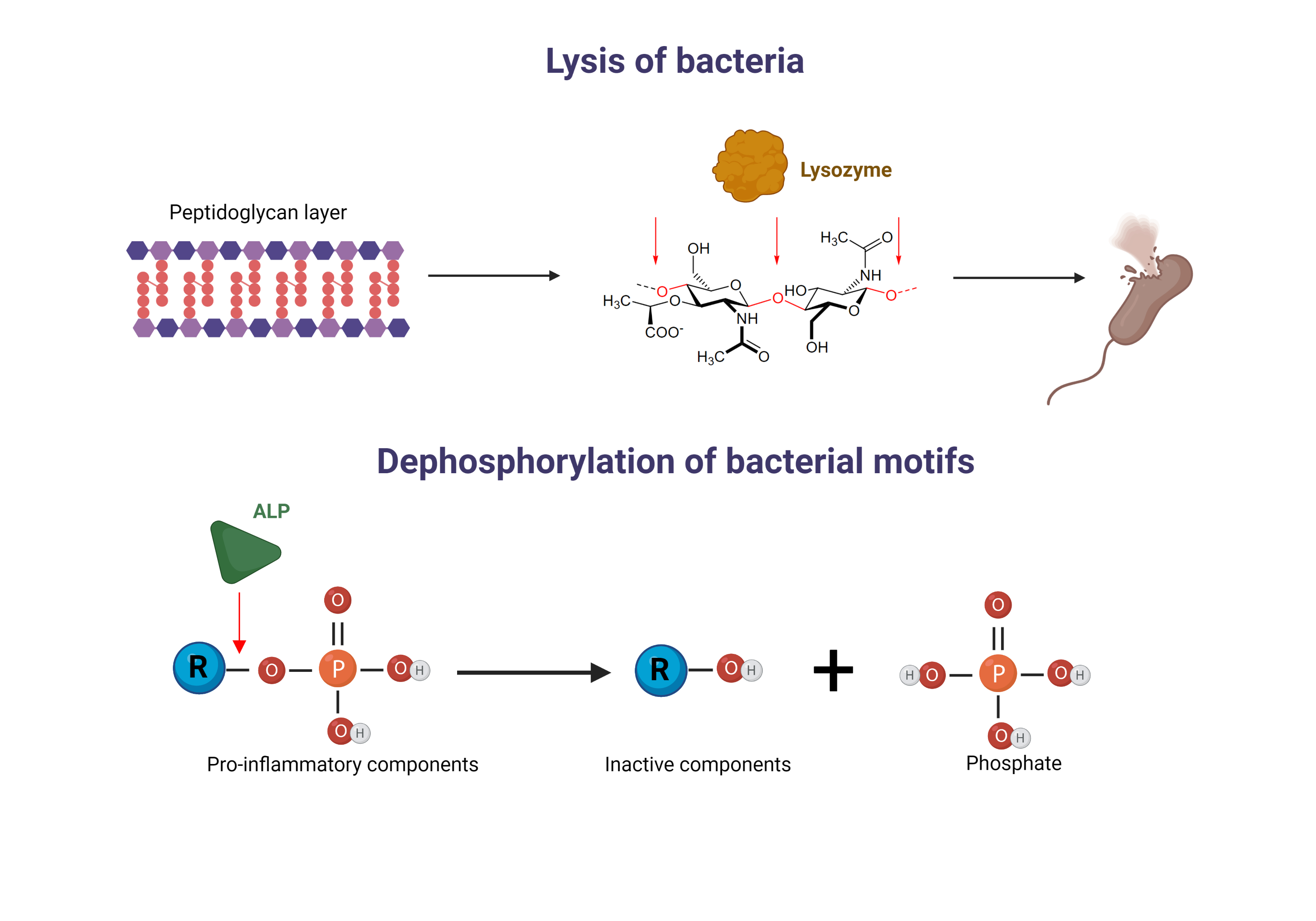 (Alkaline Phosphatase)
6
[Speaker Notes: ß1-4 glycosidic bond

Not too much is known about the mucosal alkaline phosphatase yet.]
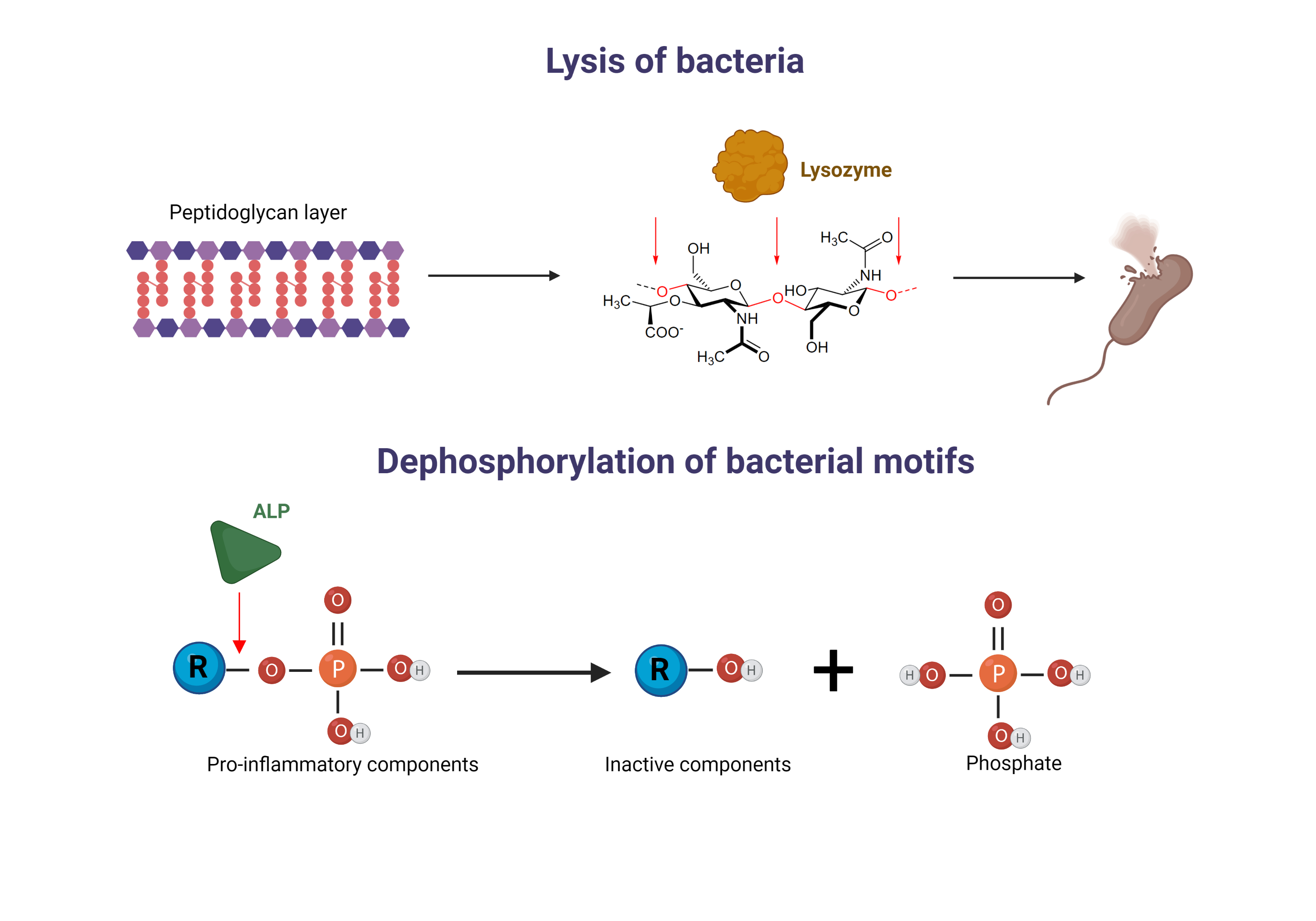 (Alkaline Phosphatase)
7
(LPS, flaggelins, DNA CpG motifs)
[Speaker Notes: ß1-4 glycosidic bond

Not too much is known about the mucosal alkaline phosphatase yet. Among the most important functions is the dephosphorylation of pro-inflammatory bacterial components such as LPS, flaggelins, DNA CpG motifs. The dephosphorylation inactivates the pro-inflammatory motifs, thus they cannot elicit pro-inflammatory response pathways such as NF-kB pathway]
Stimulation of major innate immune defenses
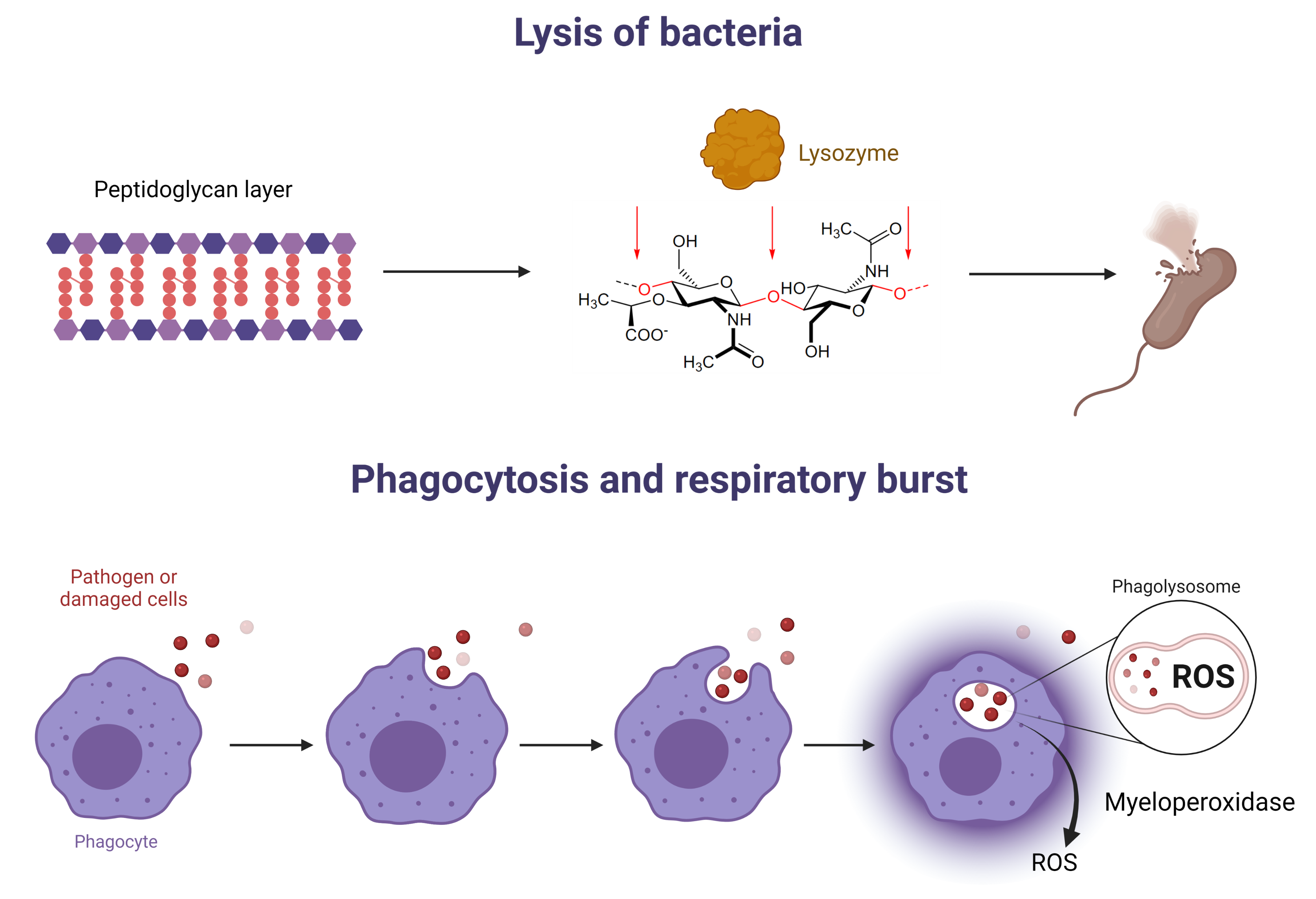 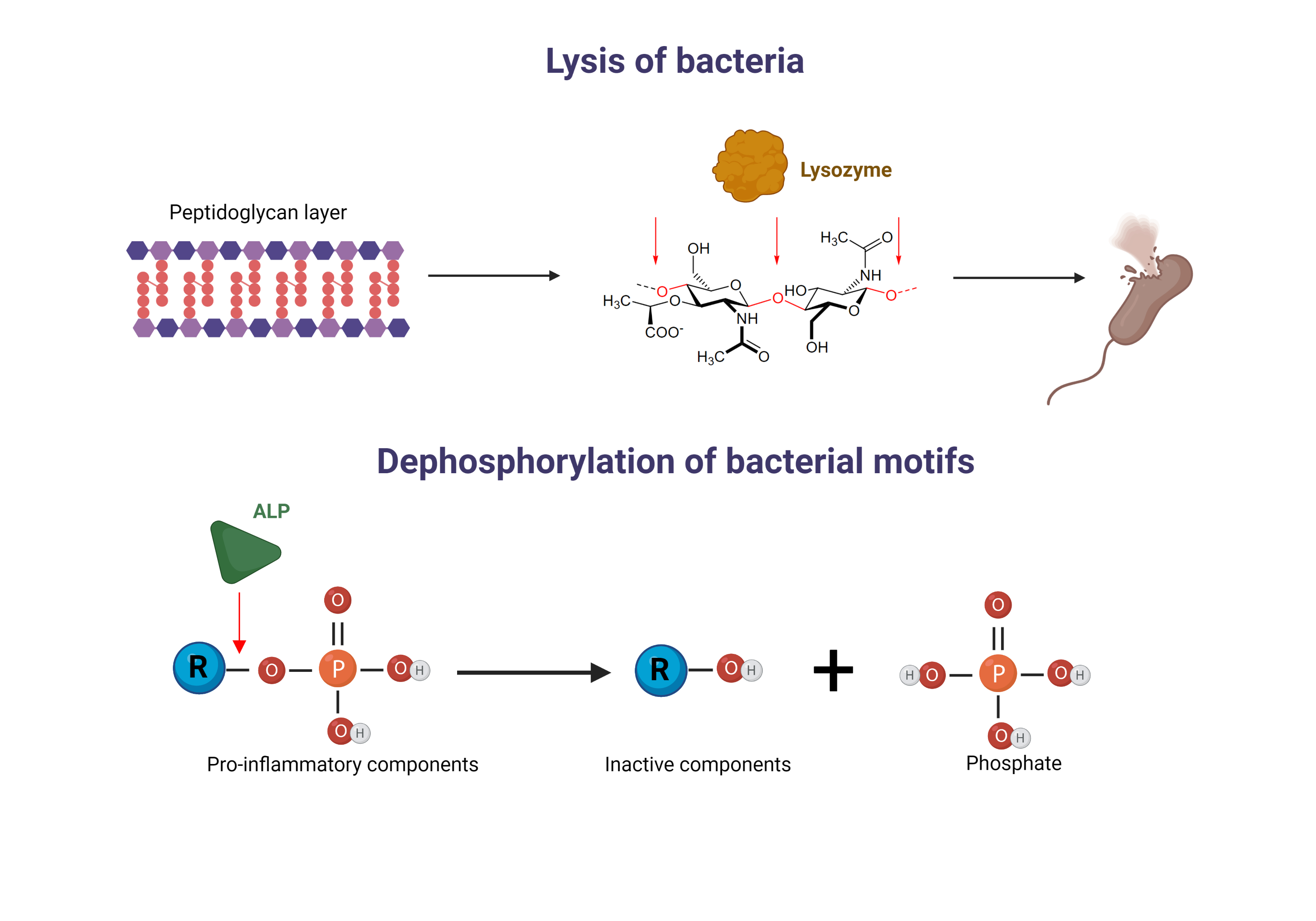 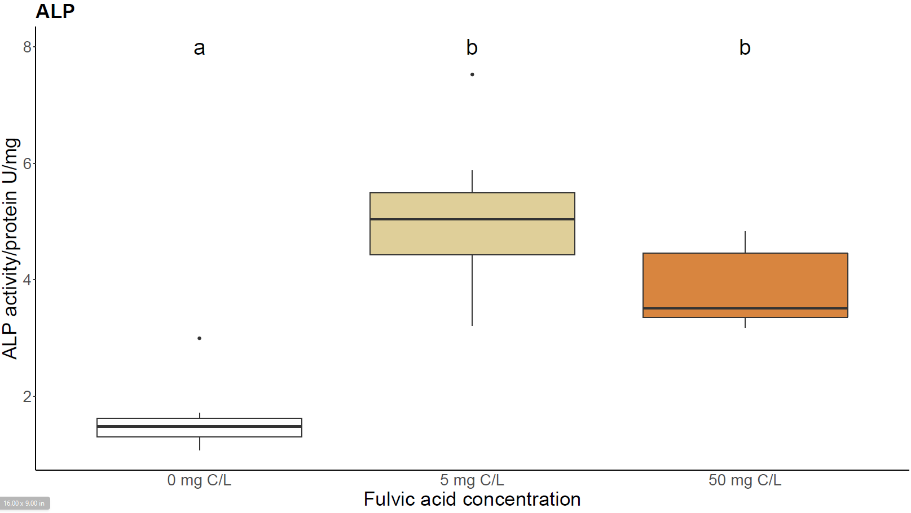 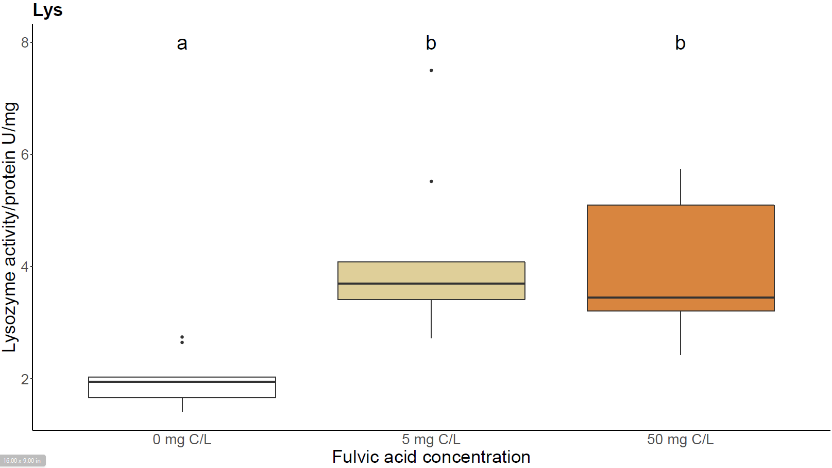 ~ 2x higher lysozyme activity
~ 1.5-2x higher ALP activity
8
Bridge between Innate and Adaptive Immunity
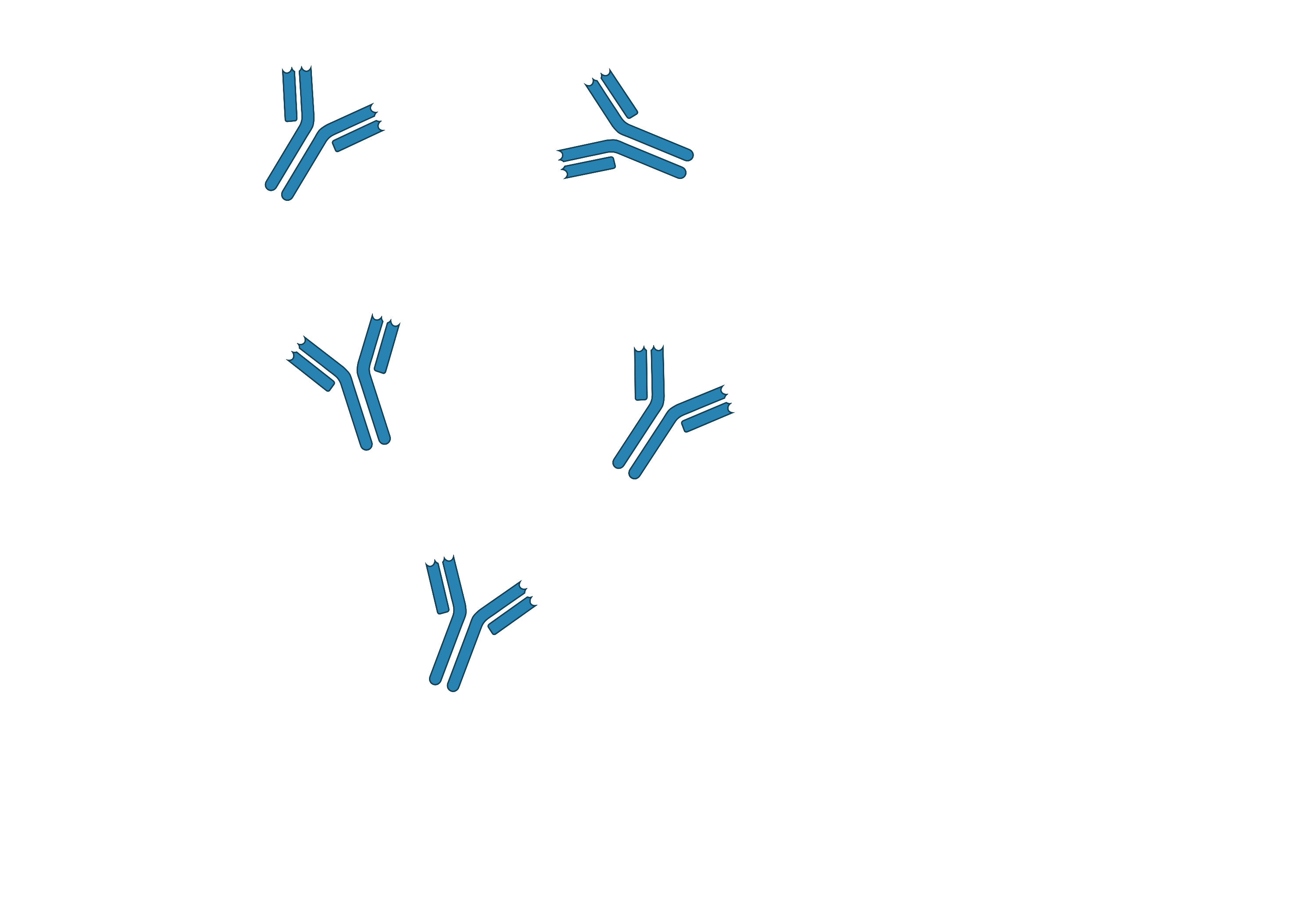 Secreted immunoglobulins
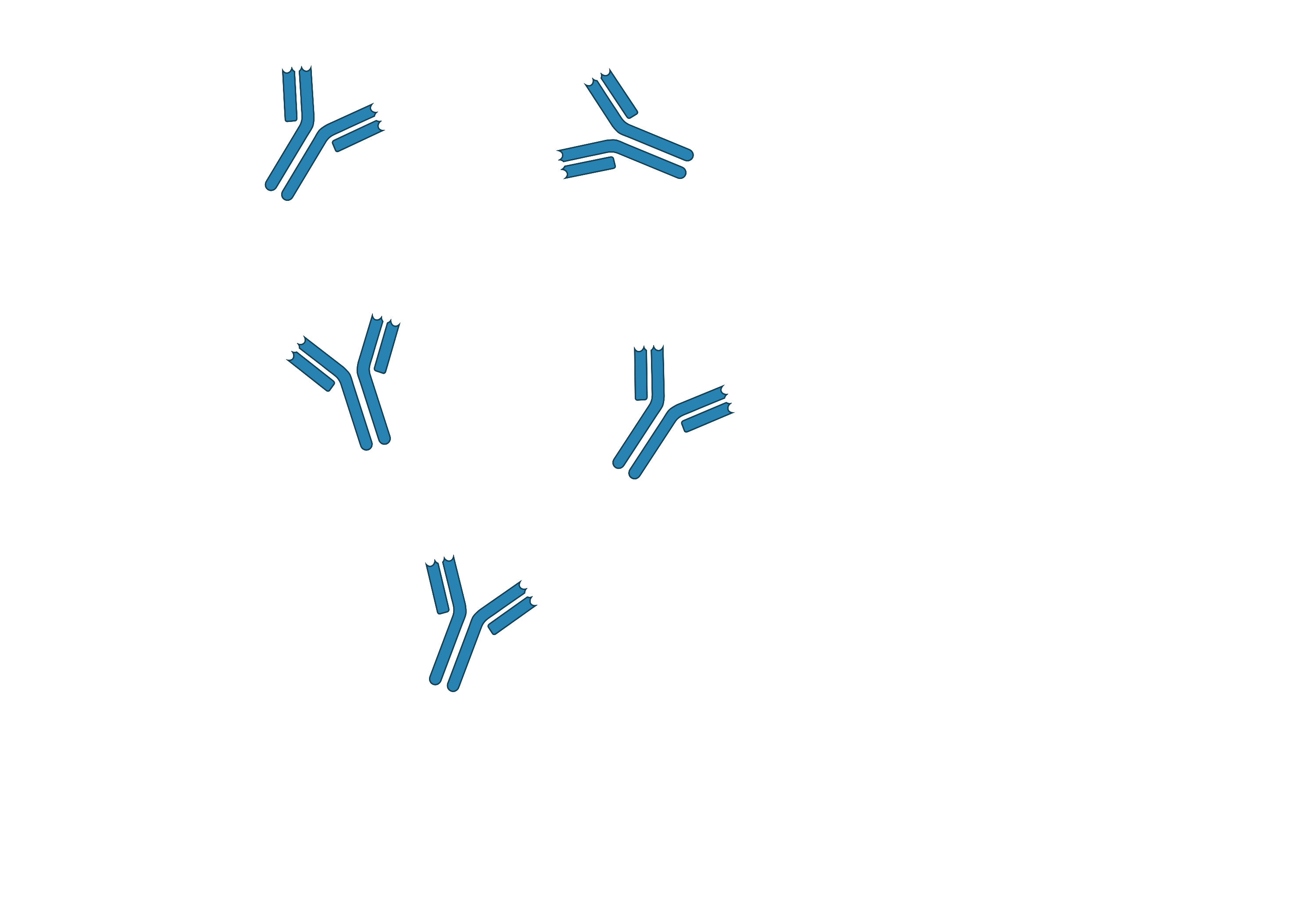 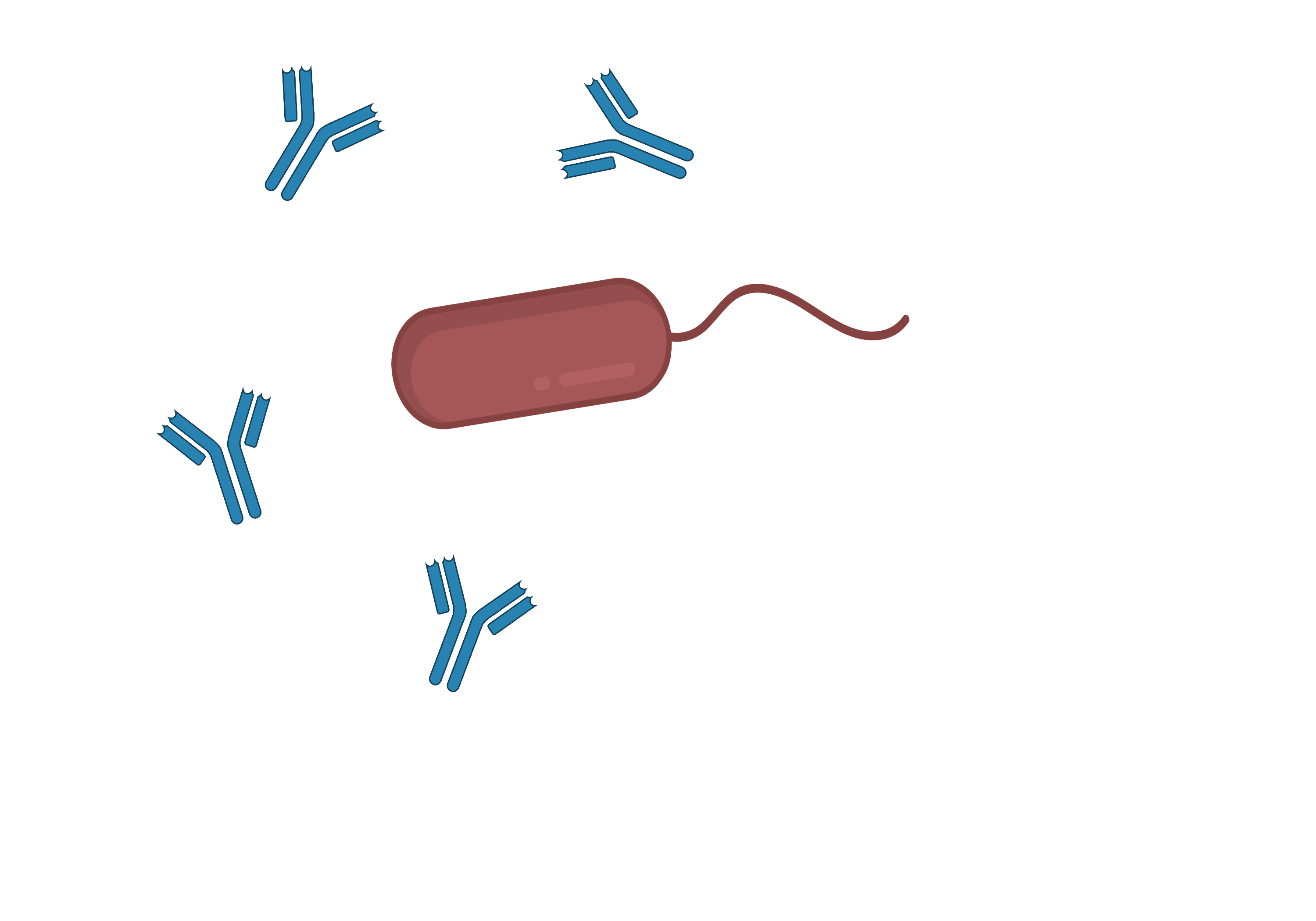 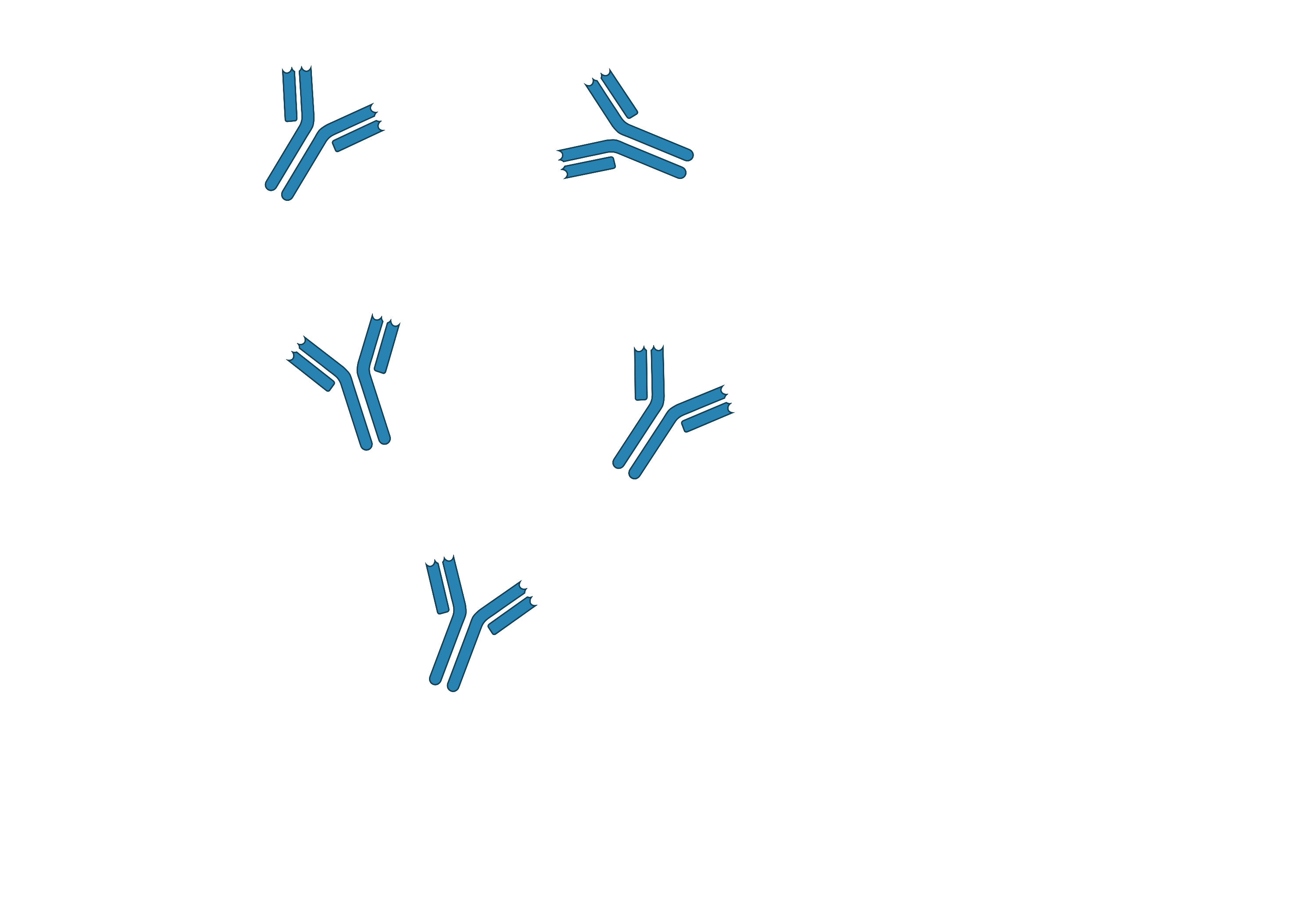 9
[Speaker Notes: Another important part of the mucosal immune response are antibodies or immunoglobulins, wich are secreted by b cells.]
Bridge between Innate and Adaptive Immunity
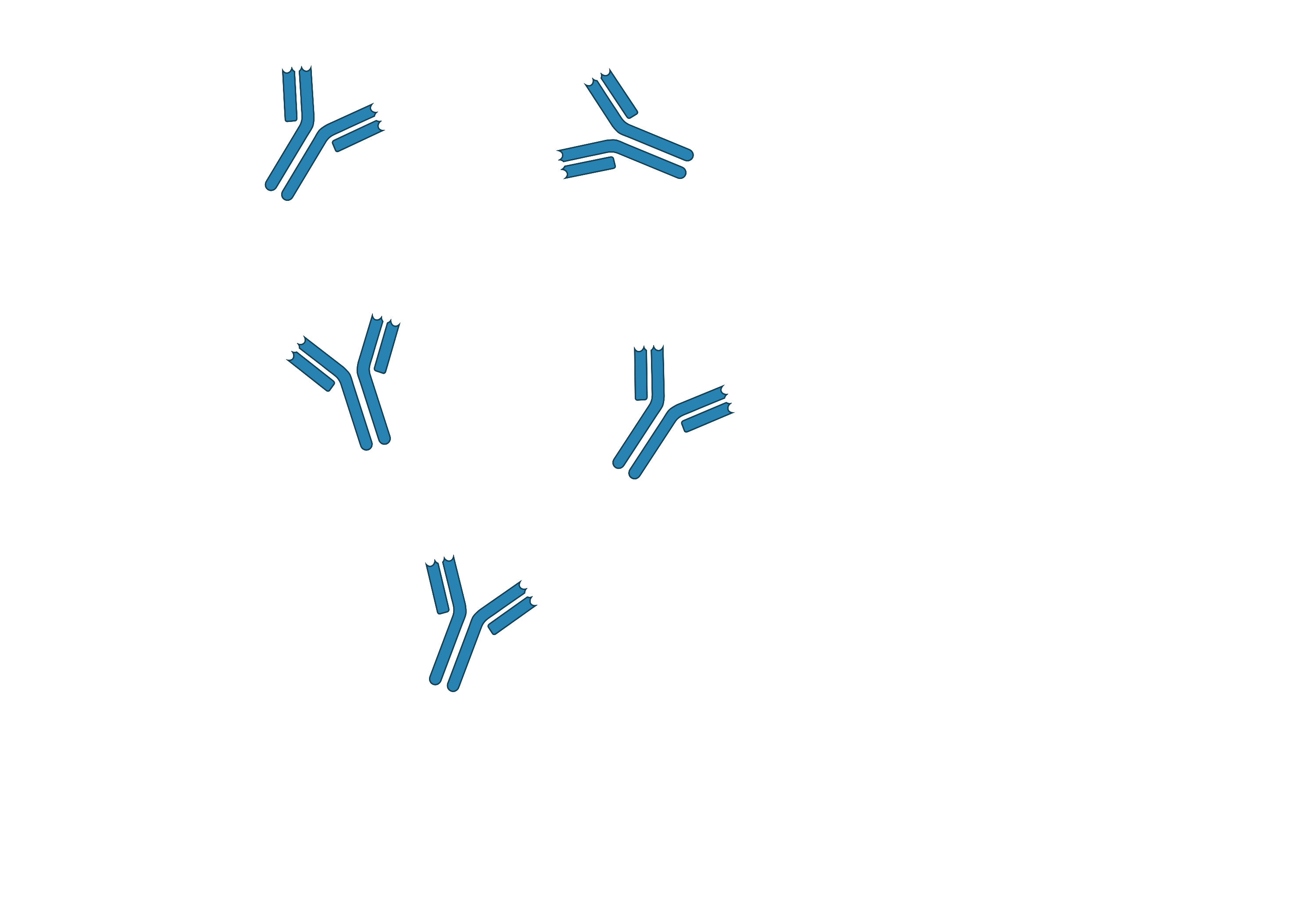 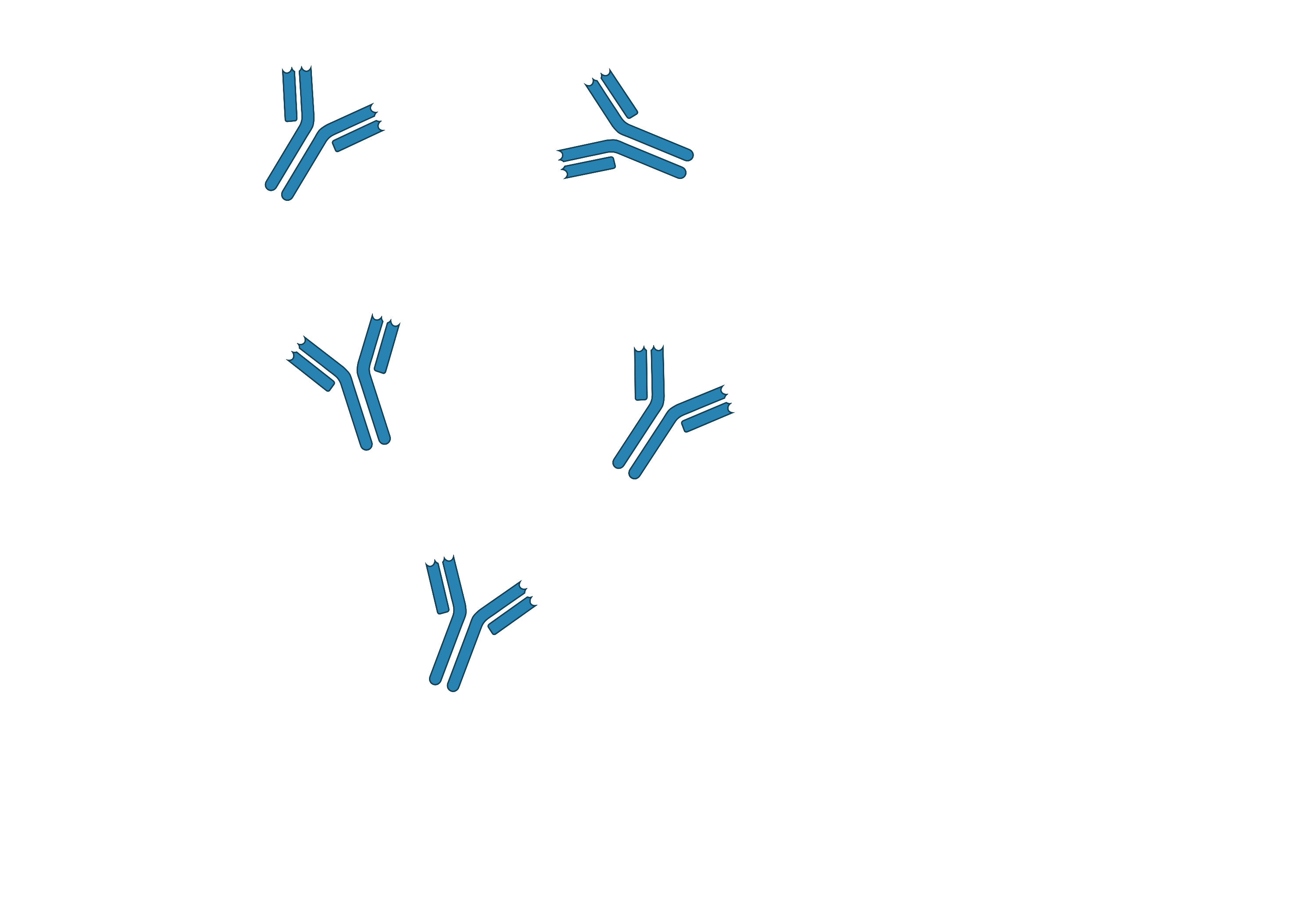 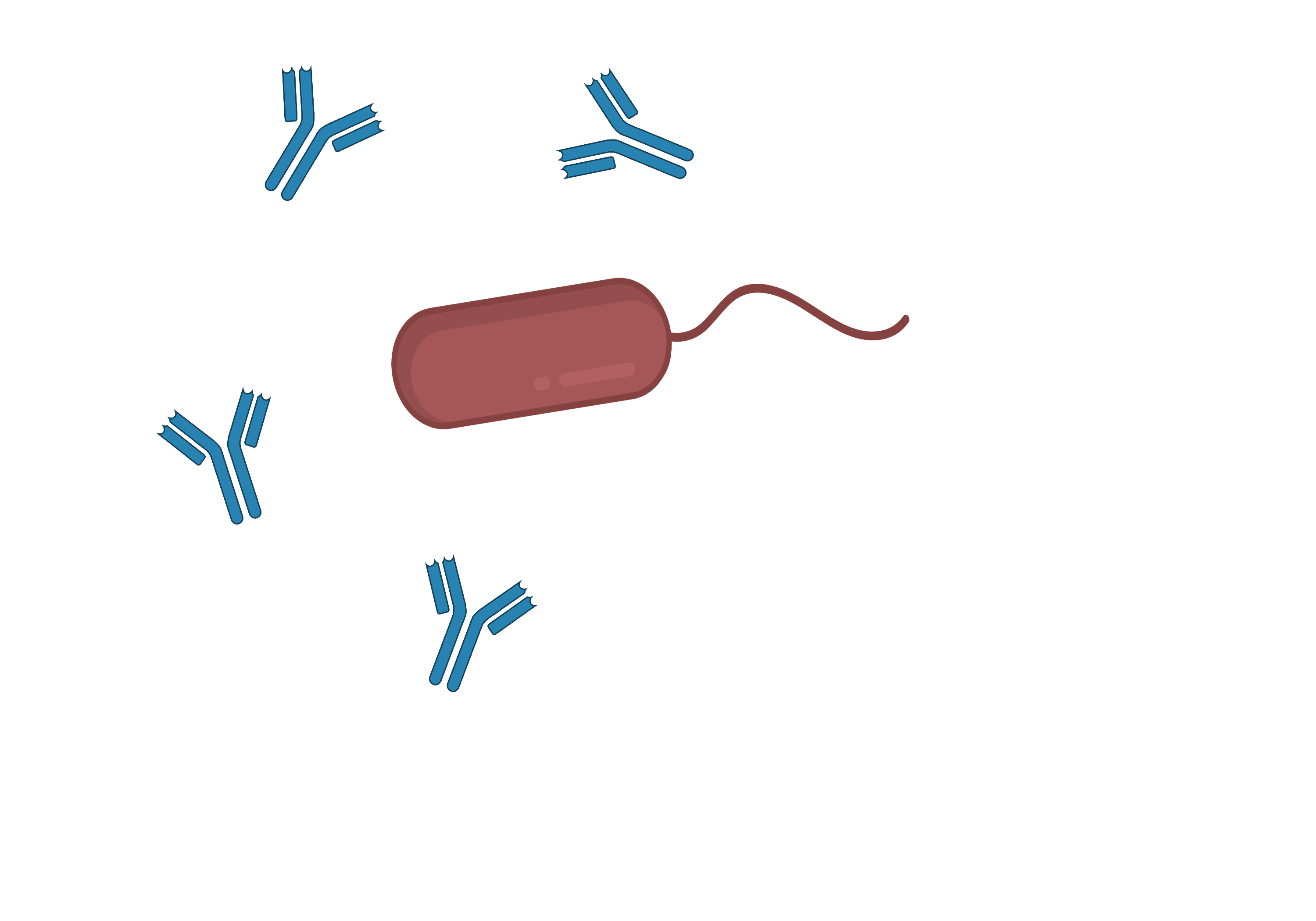 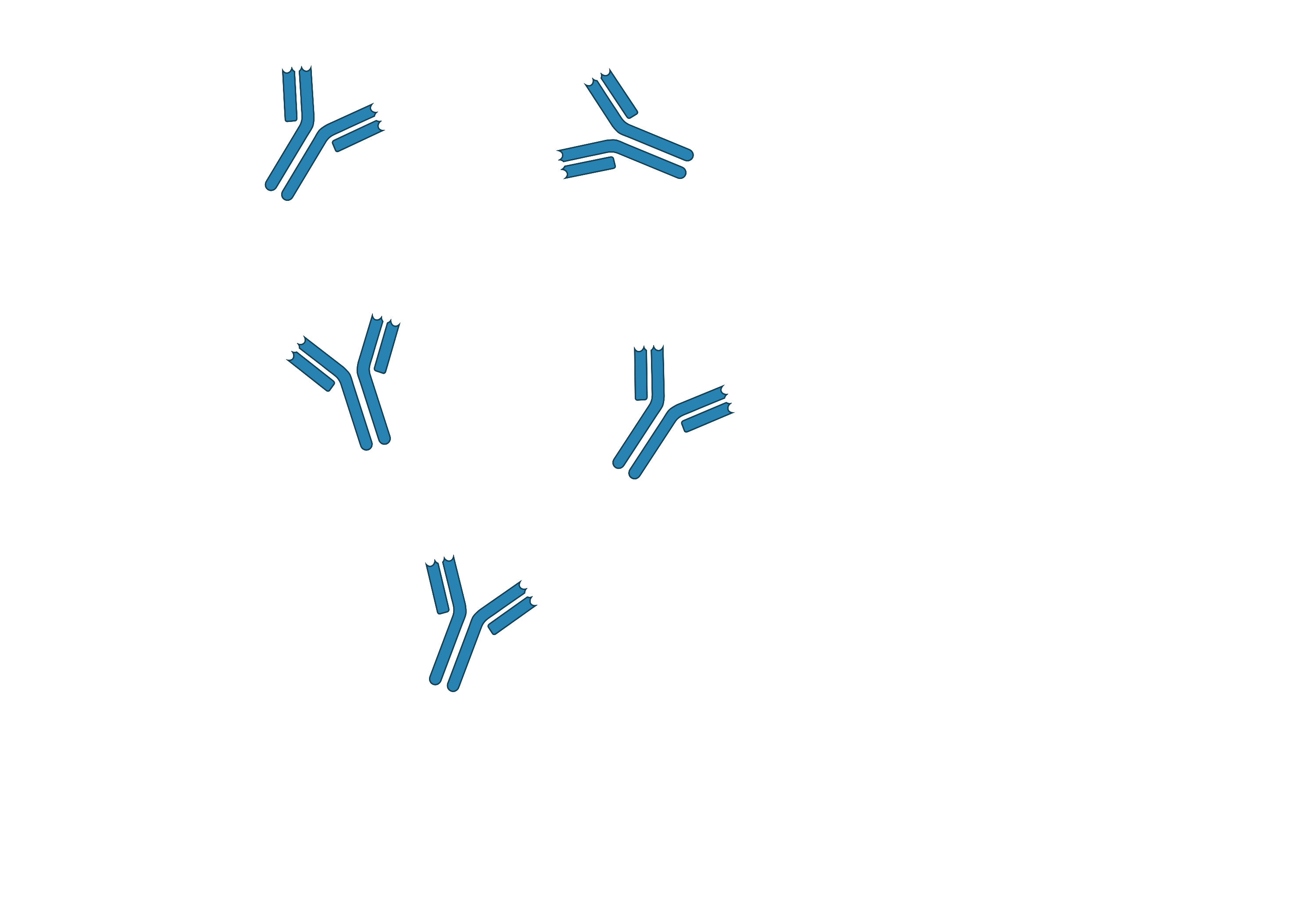 10
[Speaker Notes: They can recognize and detect anitgens such as pathogens]
Bridge between Innate and Adaptive Immunity
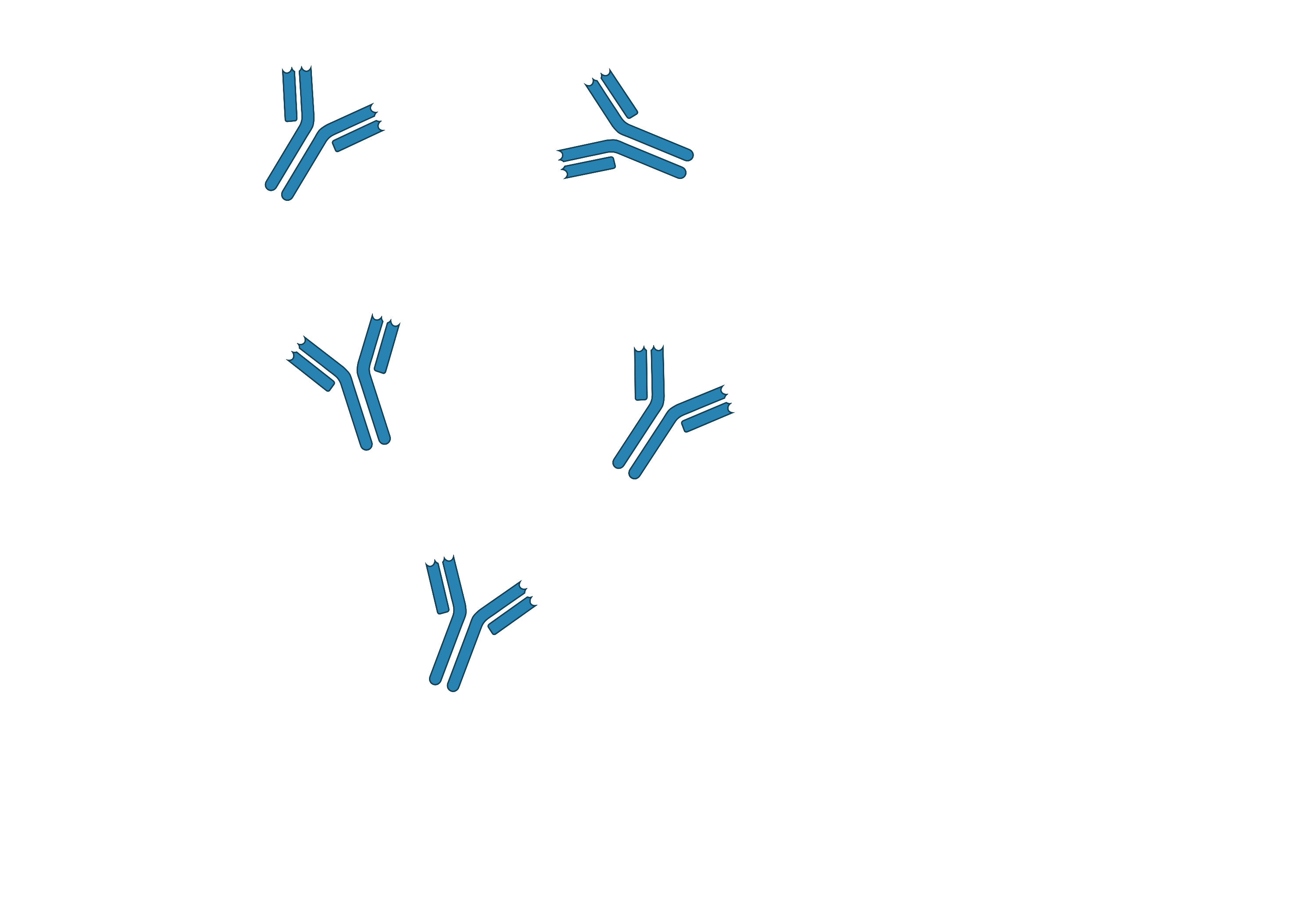 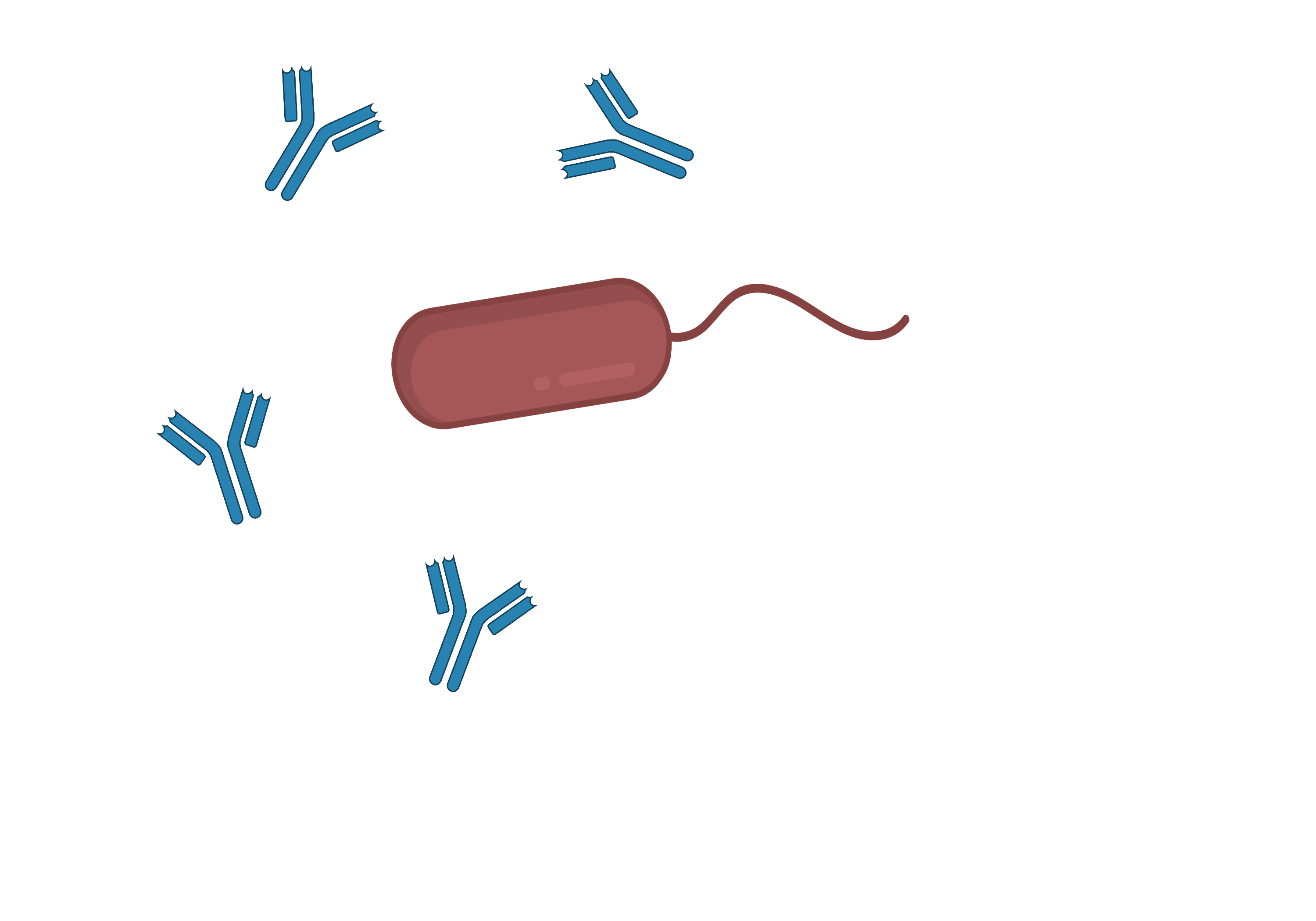 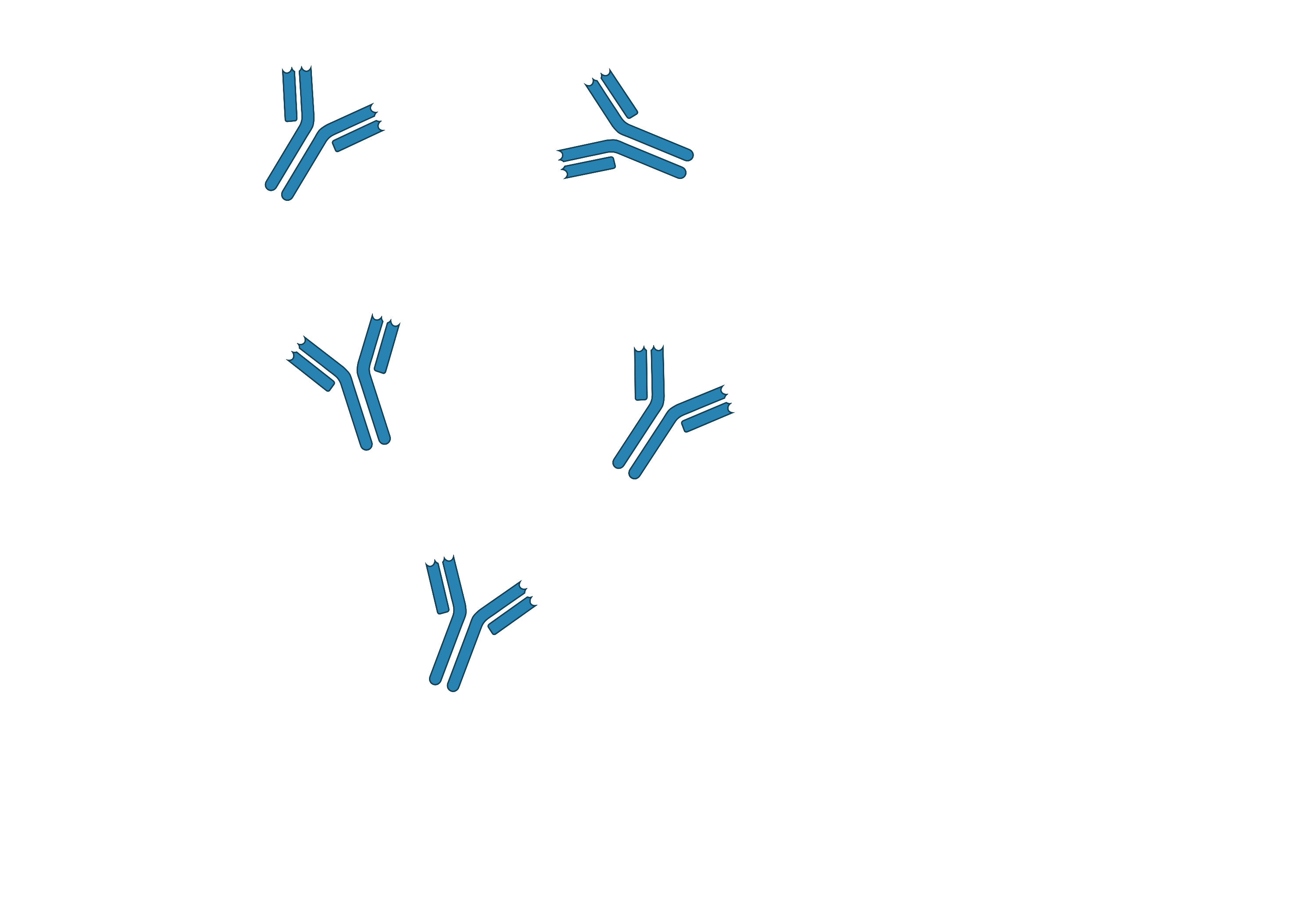 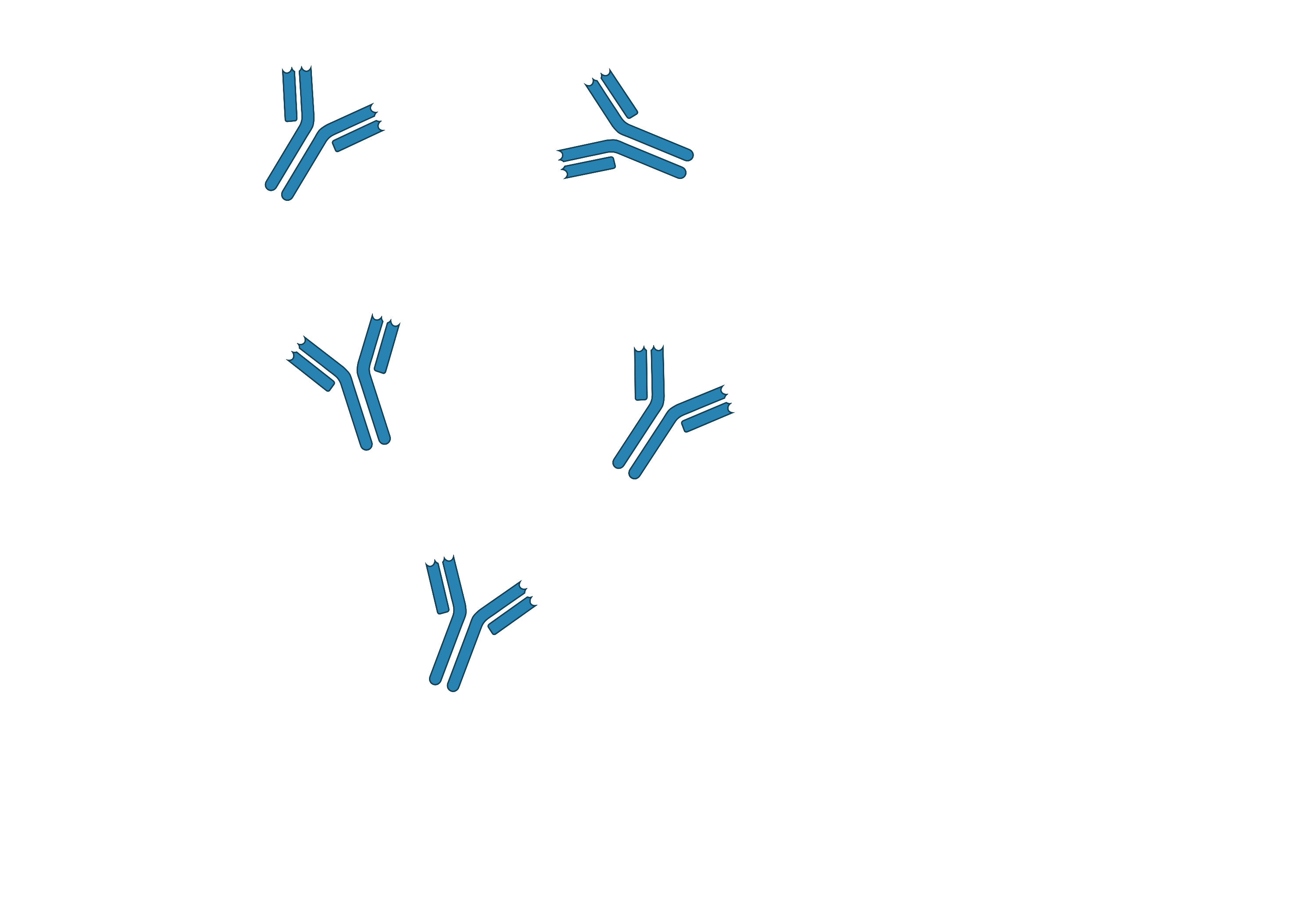 11
Bridge between Innate and Adaptive Immunity
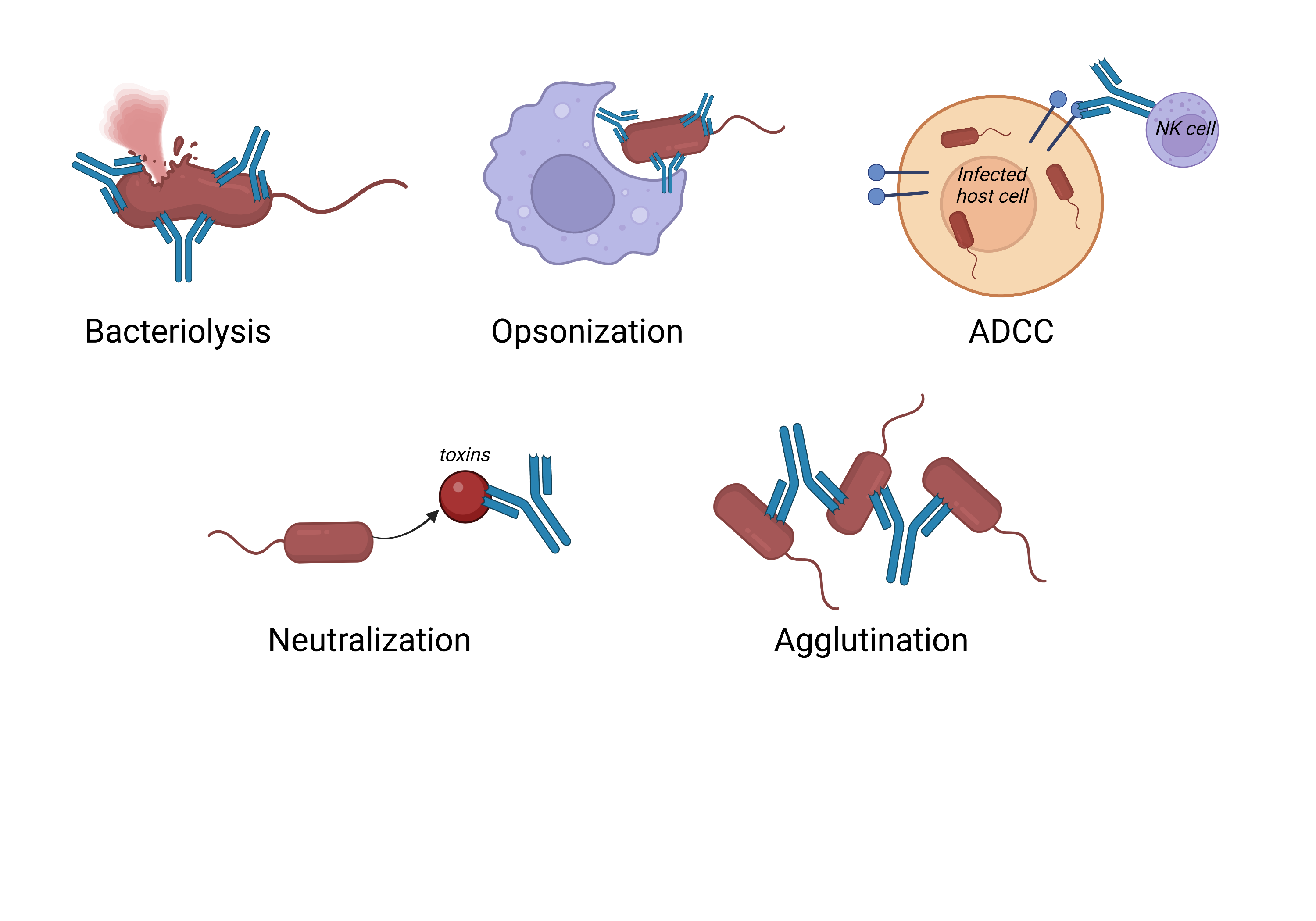 (Antibody Dependent Cell mediated Cytotoxicity )
12
[Speaker Notes: Target antigen for lysis, opsonization, and antibody dependent cell mediated cytotoxicity (ADCC), also involved in the neutralization  agglutination (leading to ops or ADCC)]
Increased immunoglobulin content
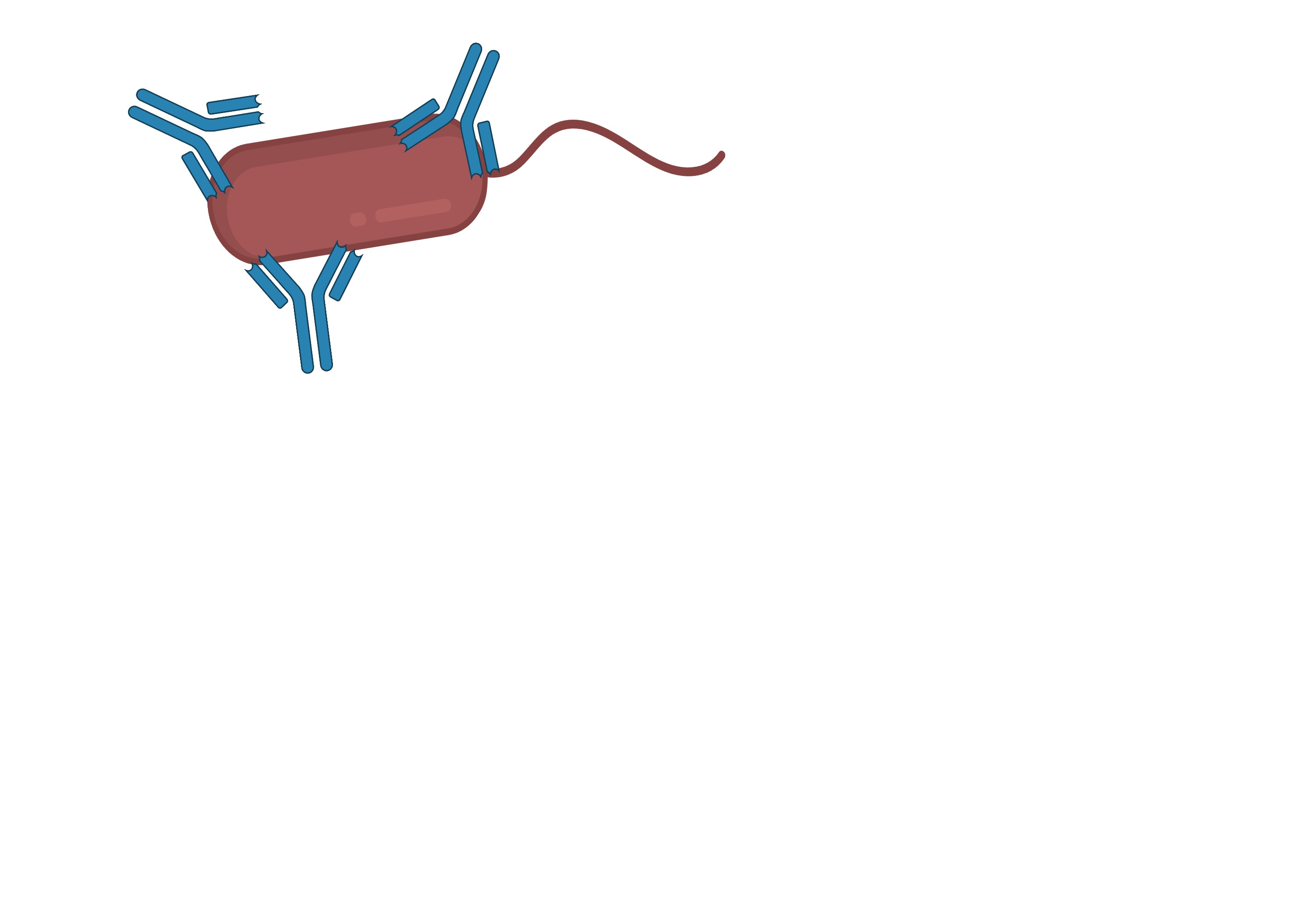 +75 % Ig
13
[Speaker Notes: Overall protein and albumin similar between groups; IG higher in 50 group]
Effect against bacteria
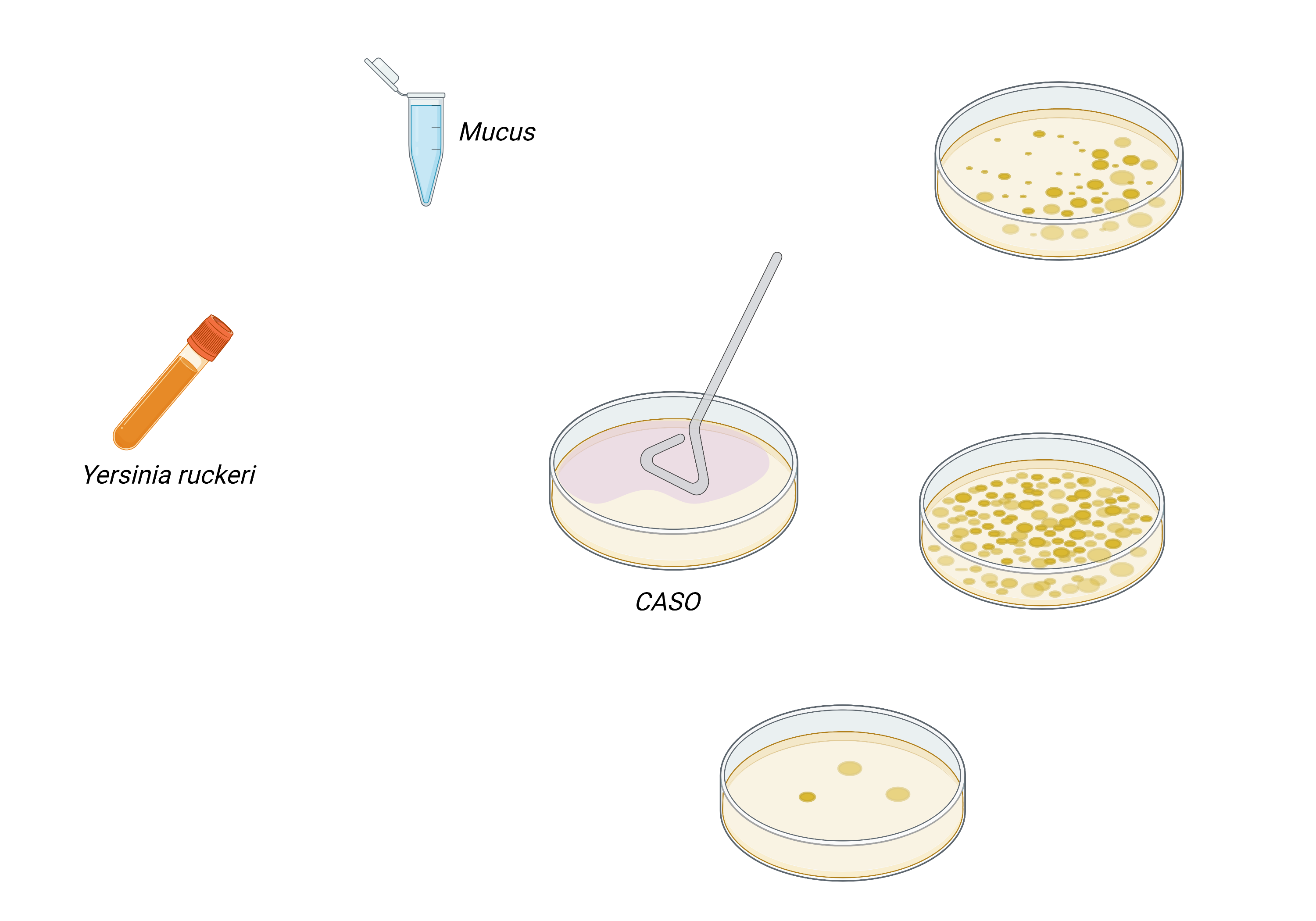 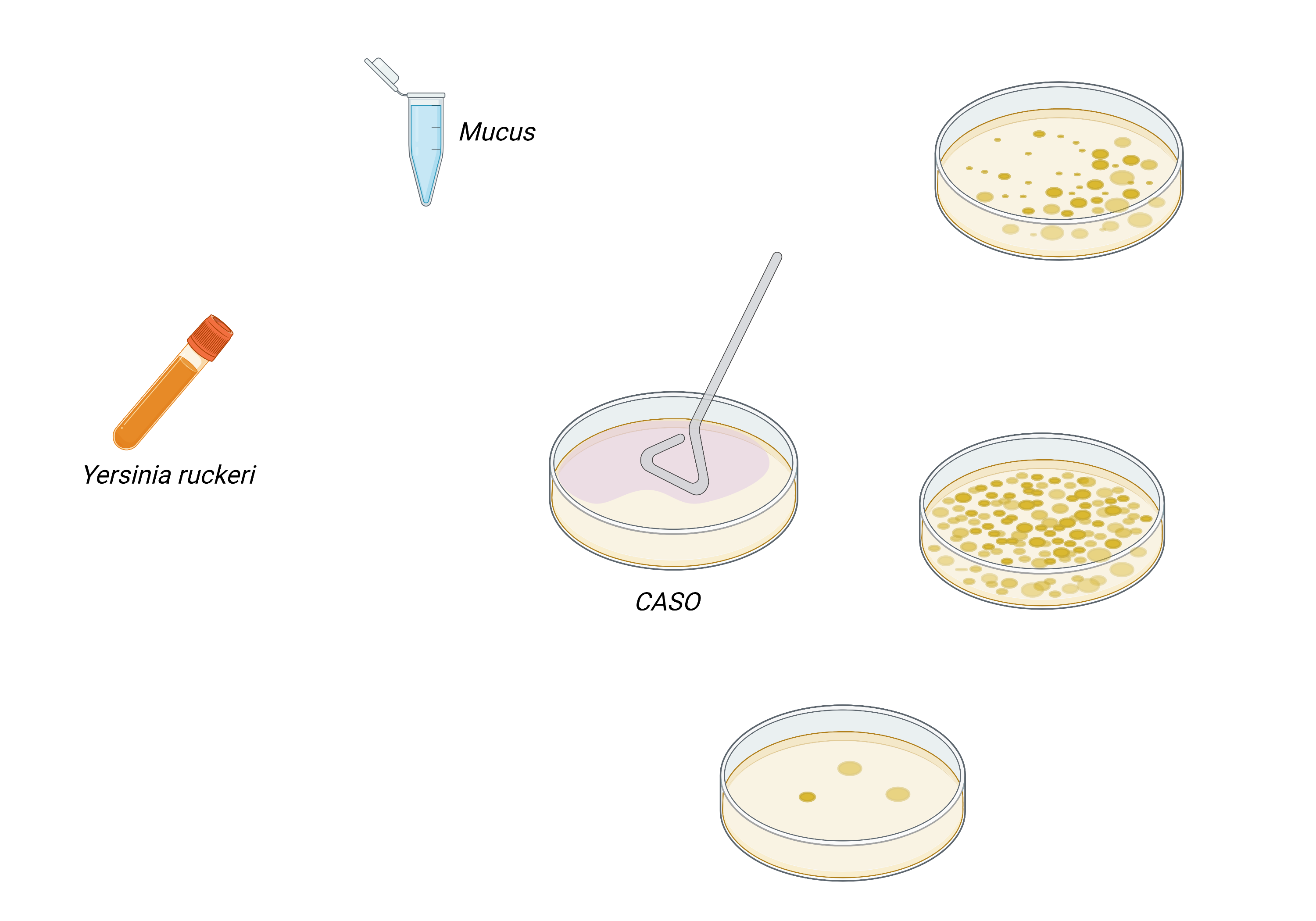 (Enteritic redmouth disease)
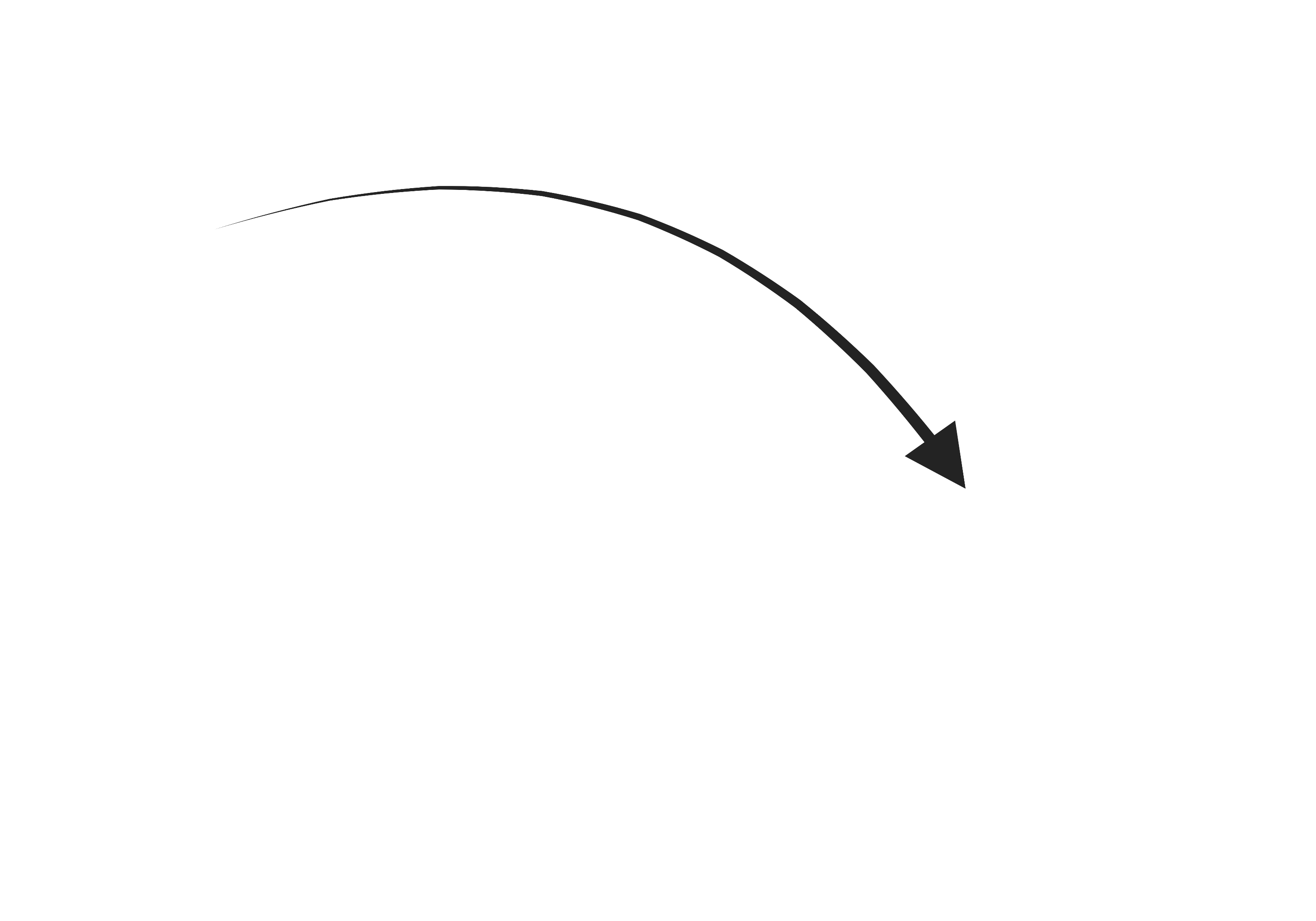 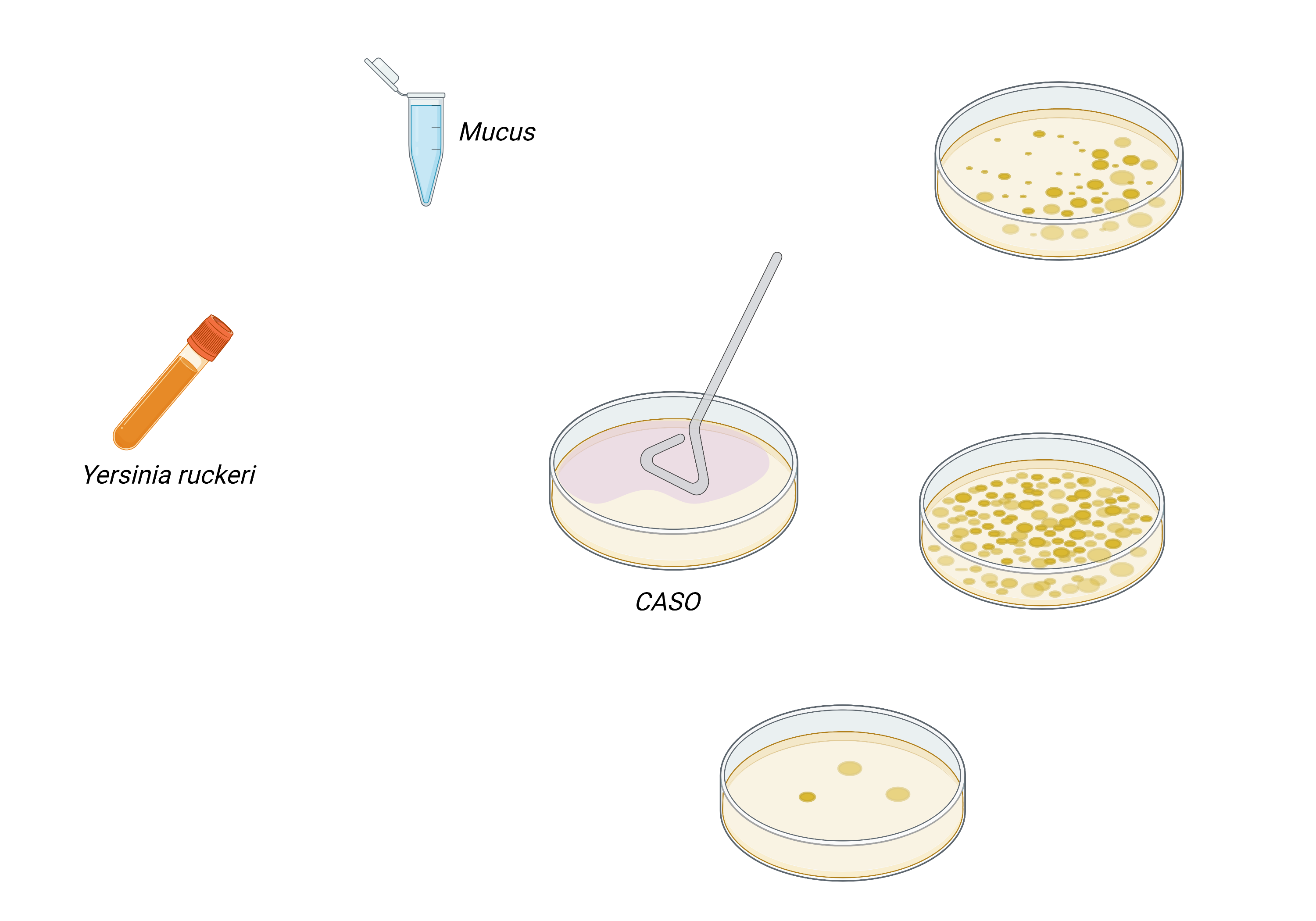 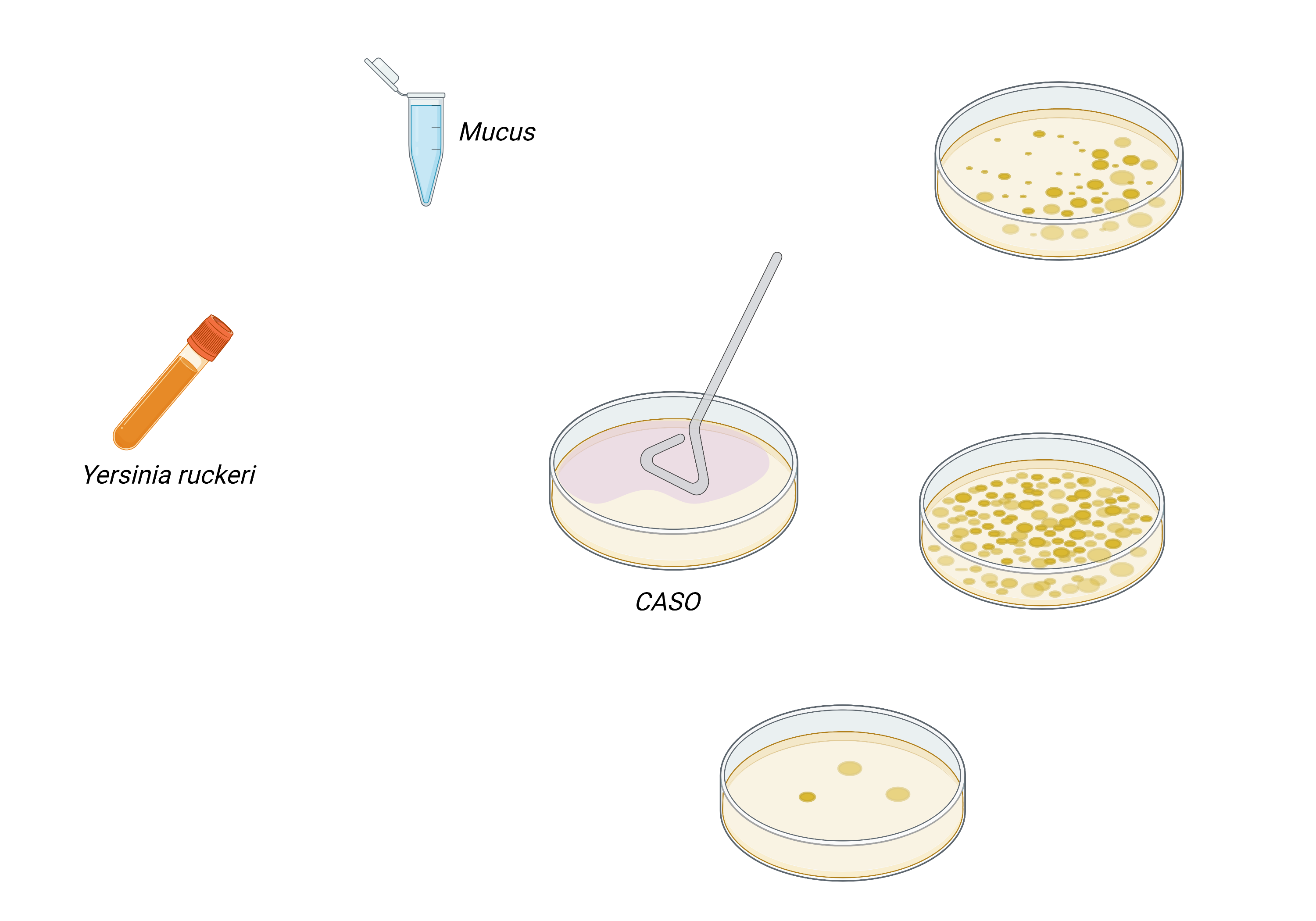 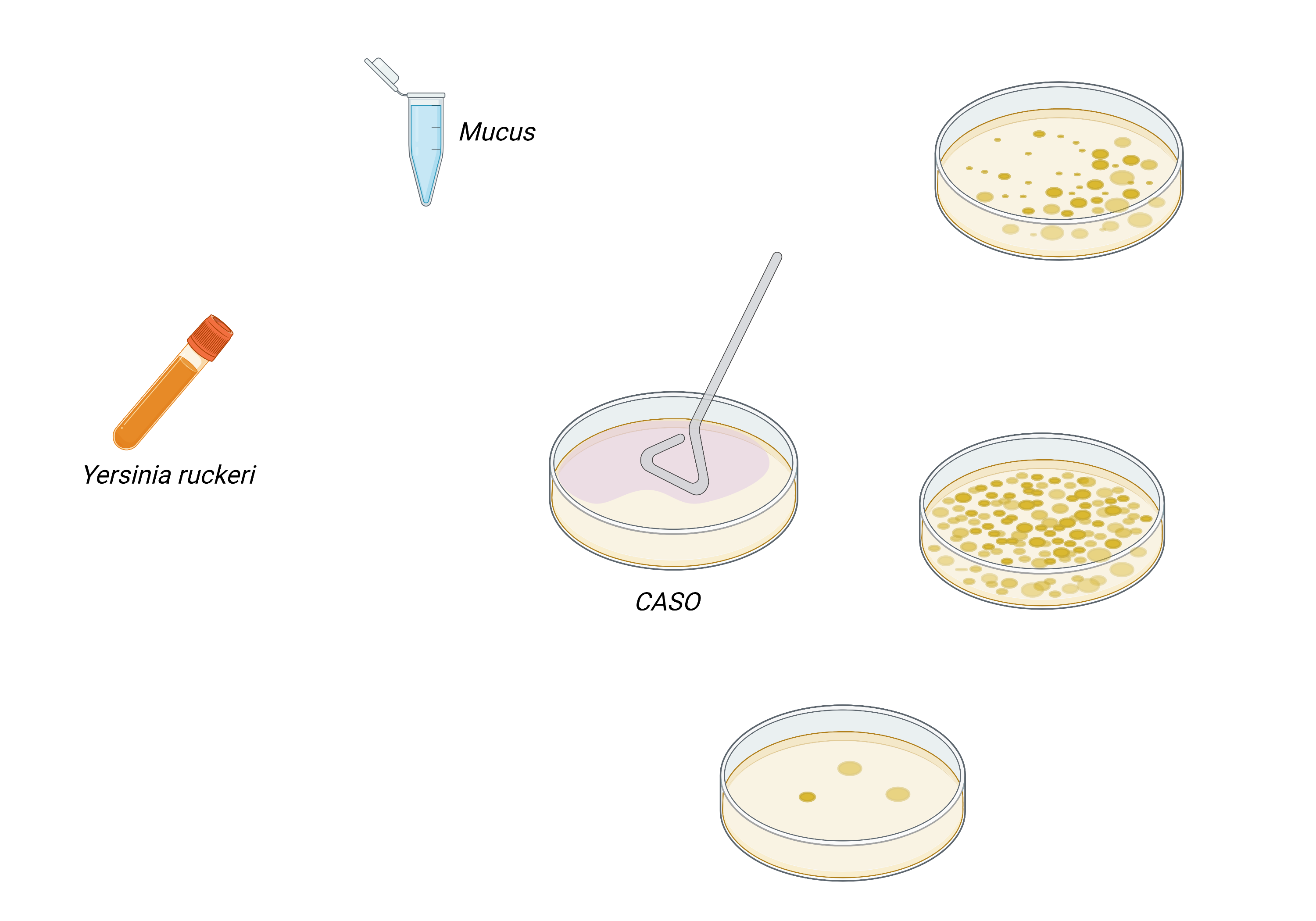 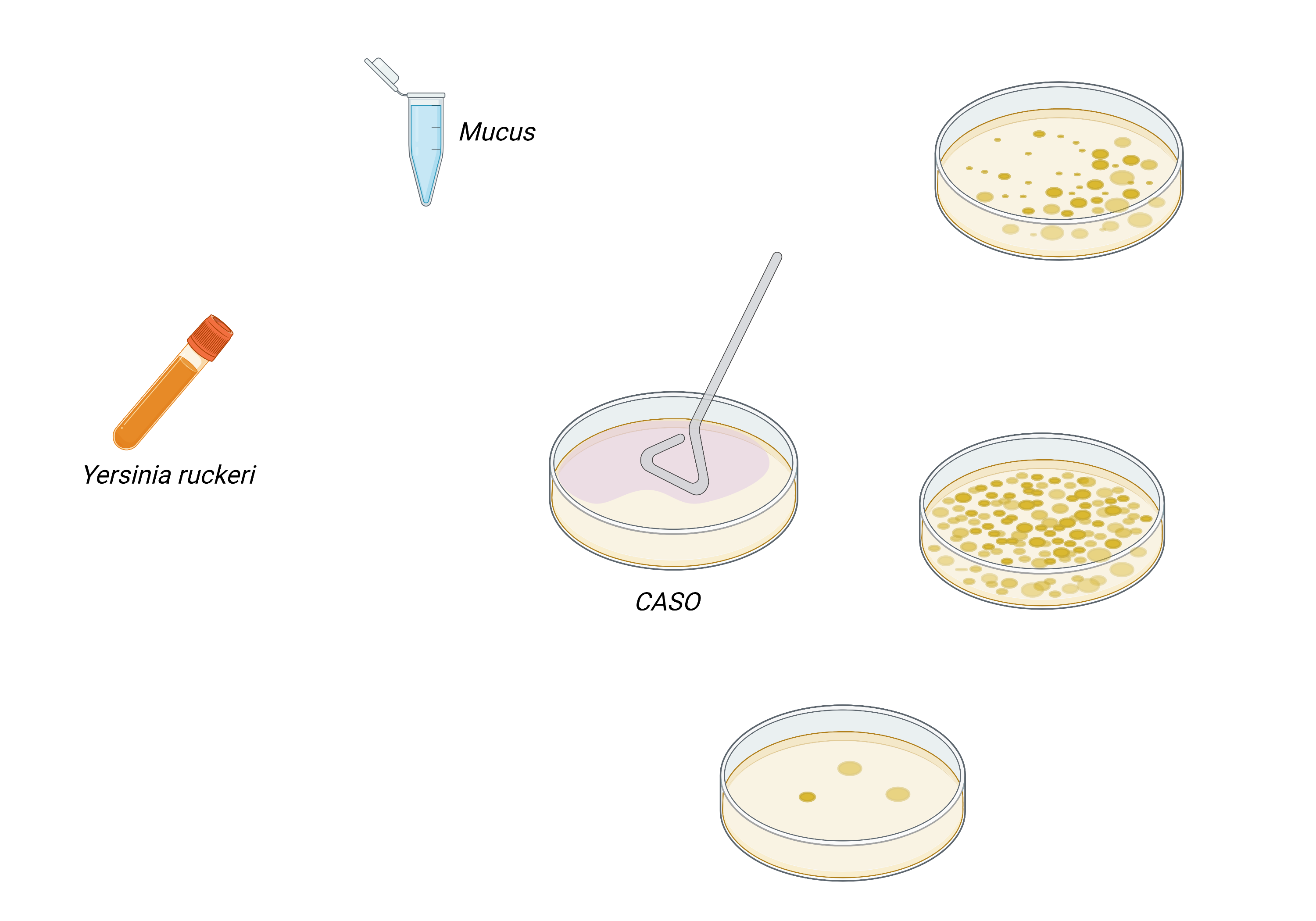 14
Effect against bacteria
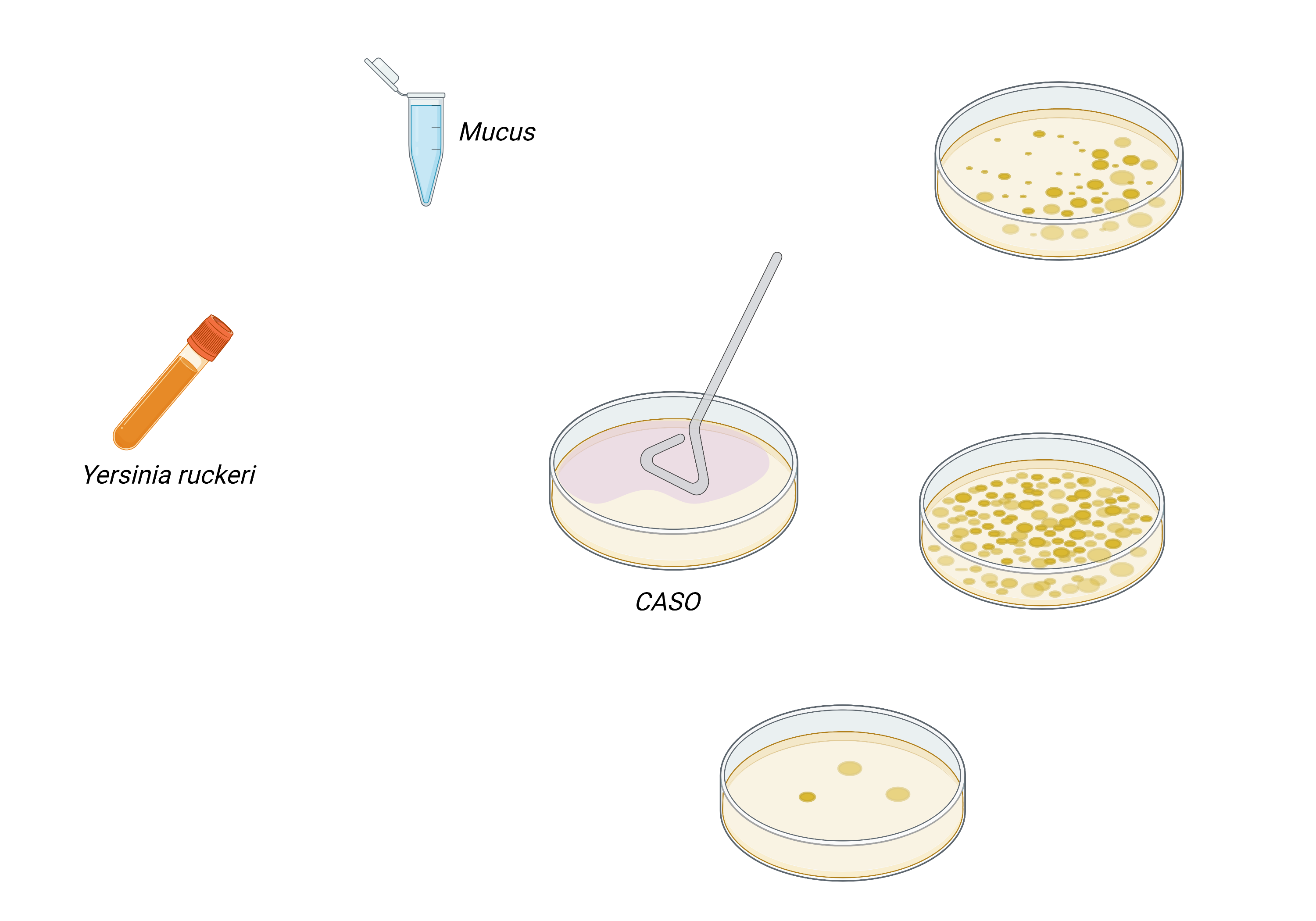 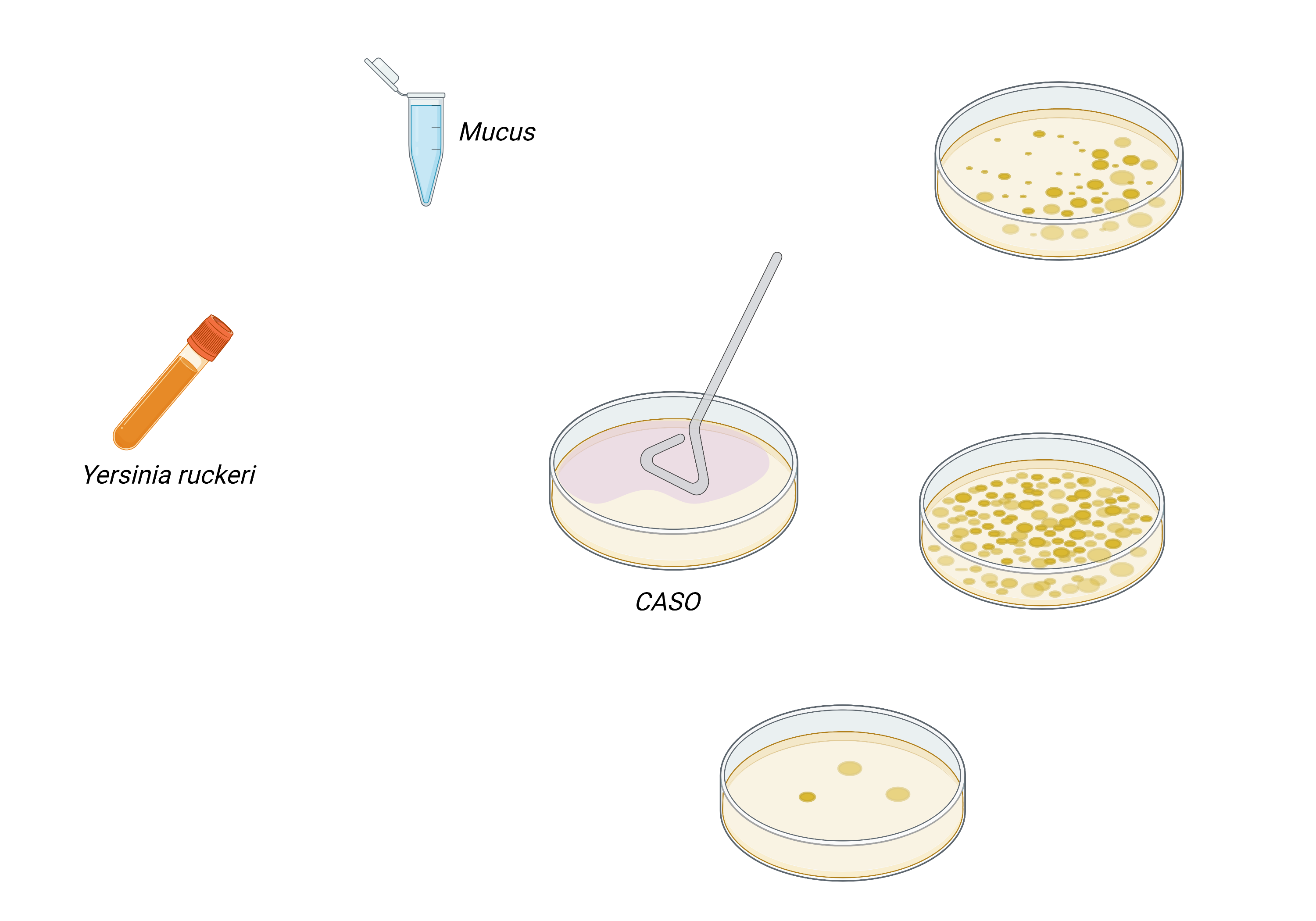 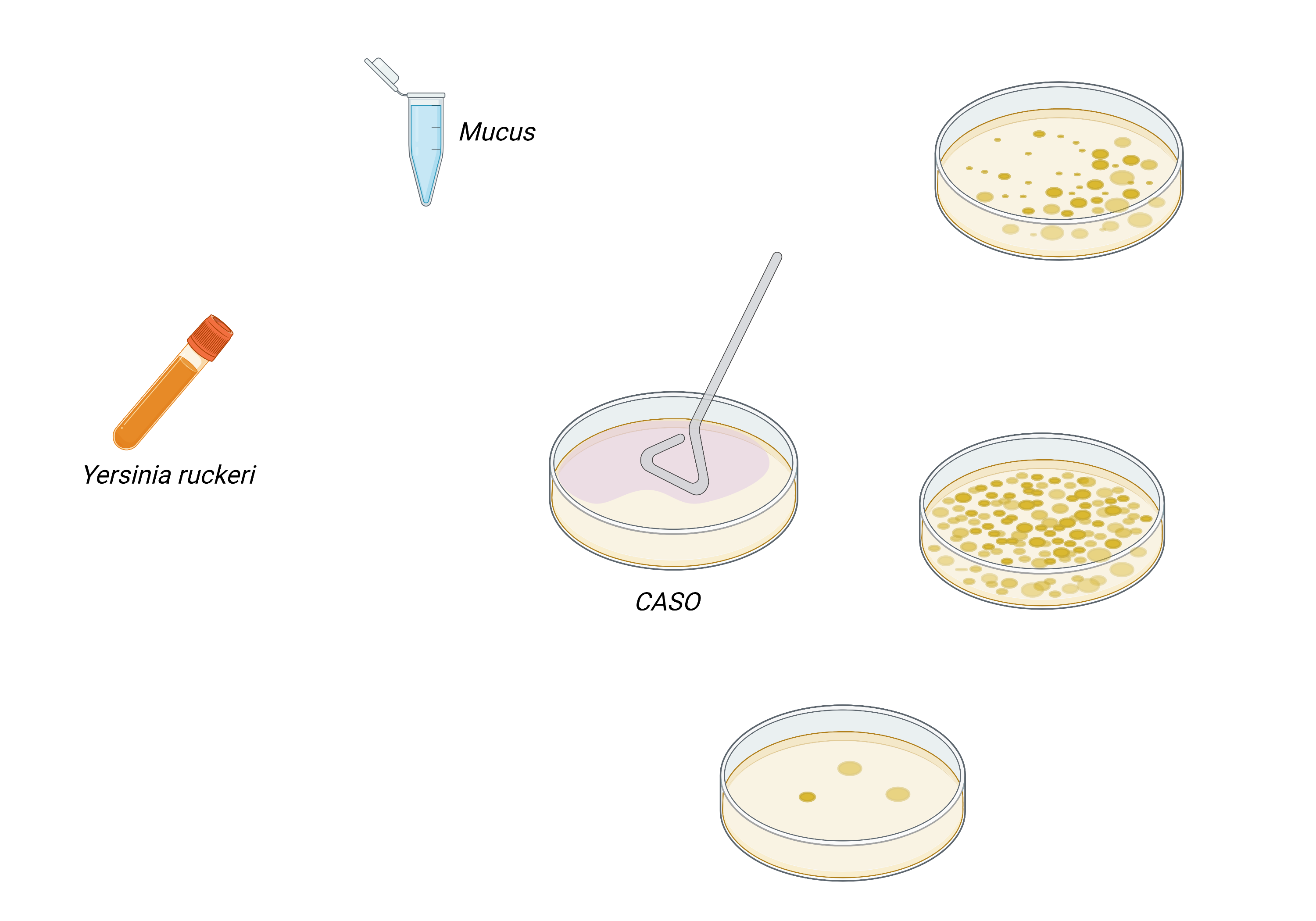 15
Effect against bacteria
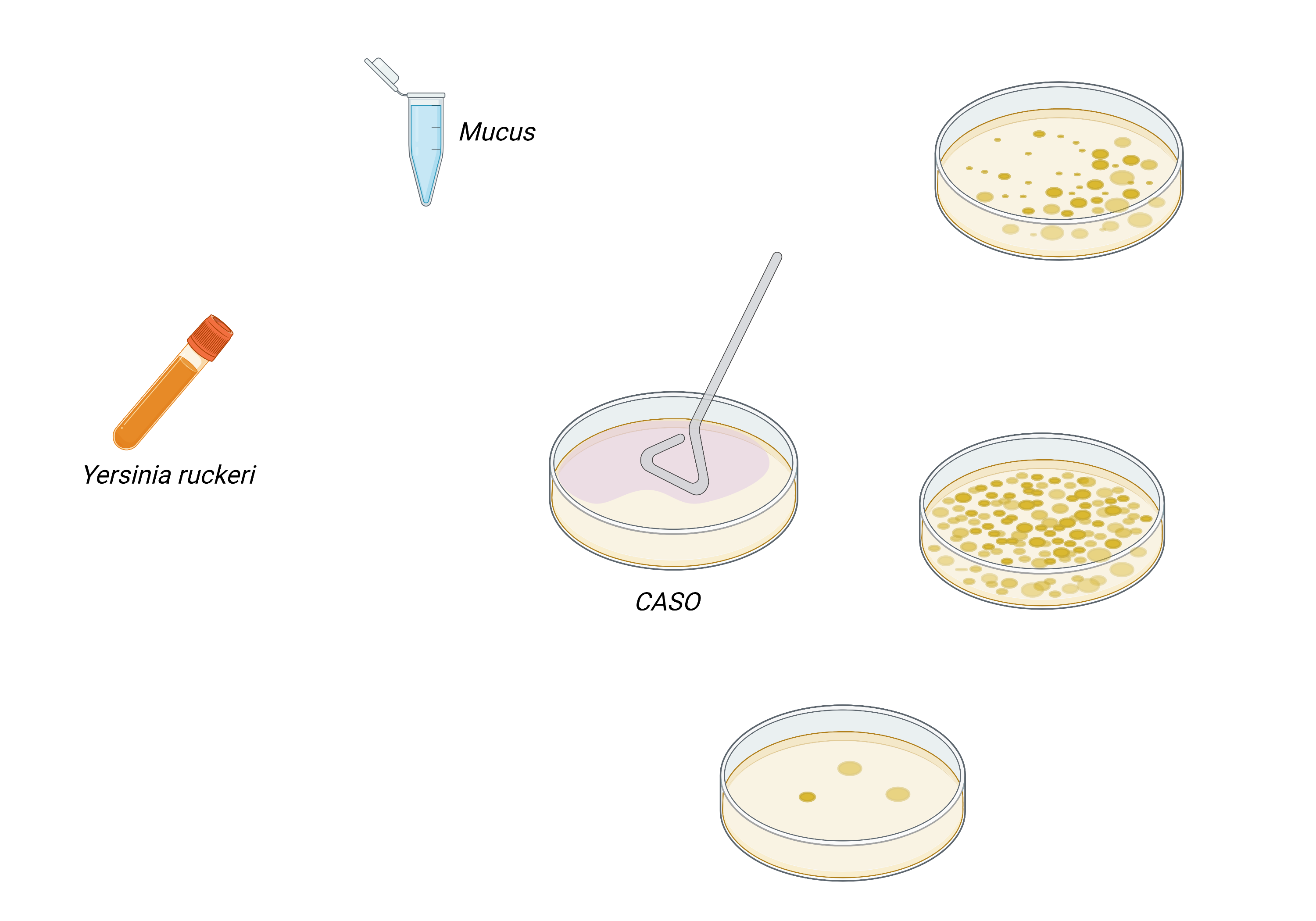 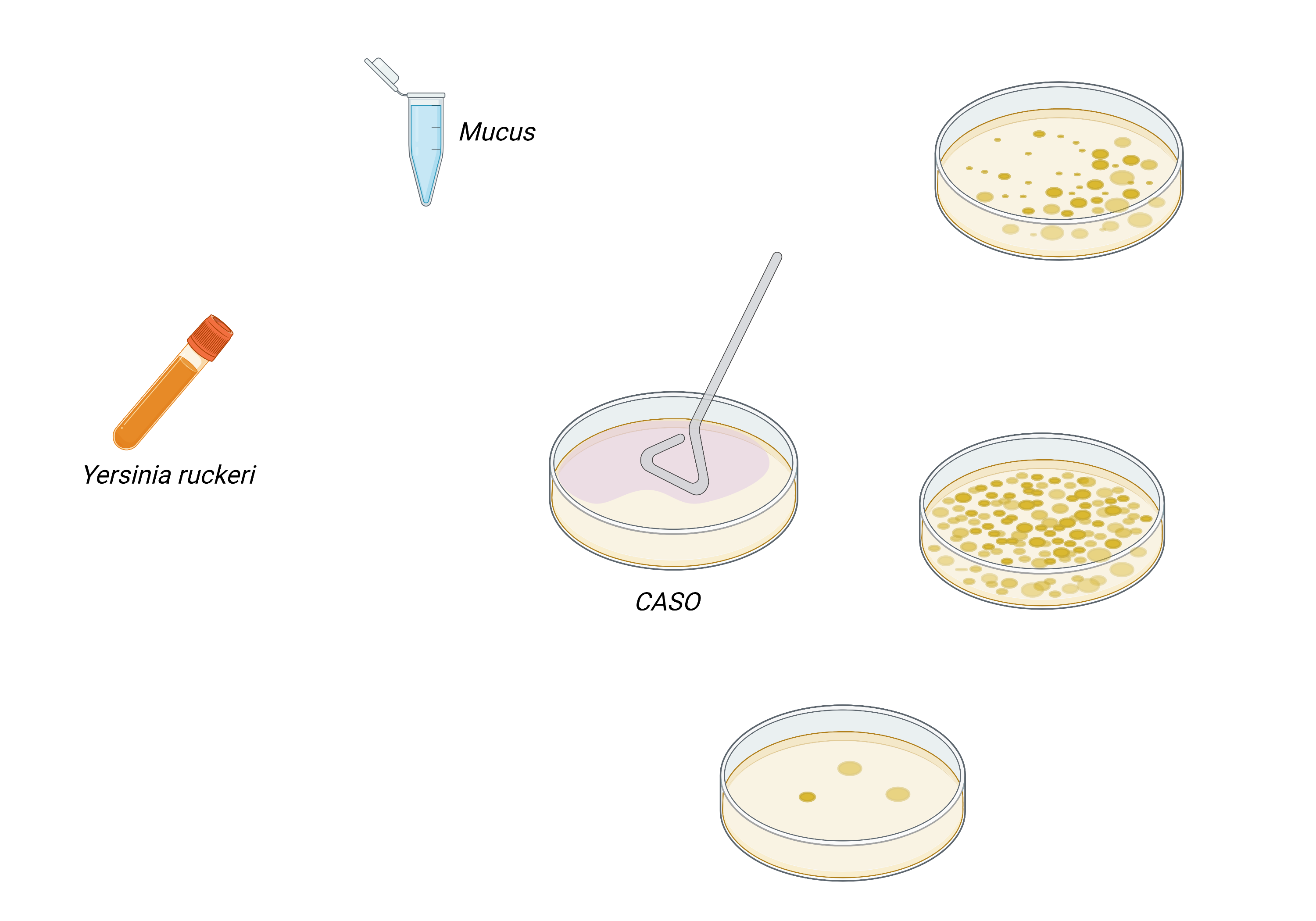 16
Effect against bacteria
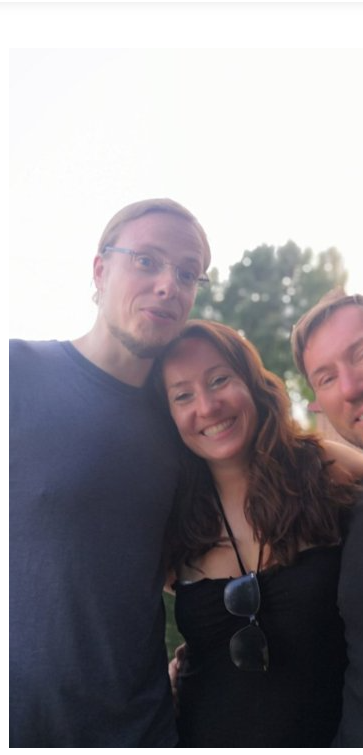 48 h @17 °C
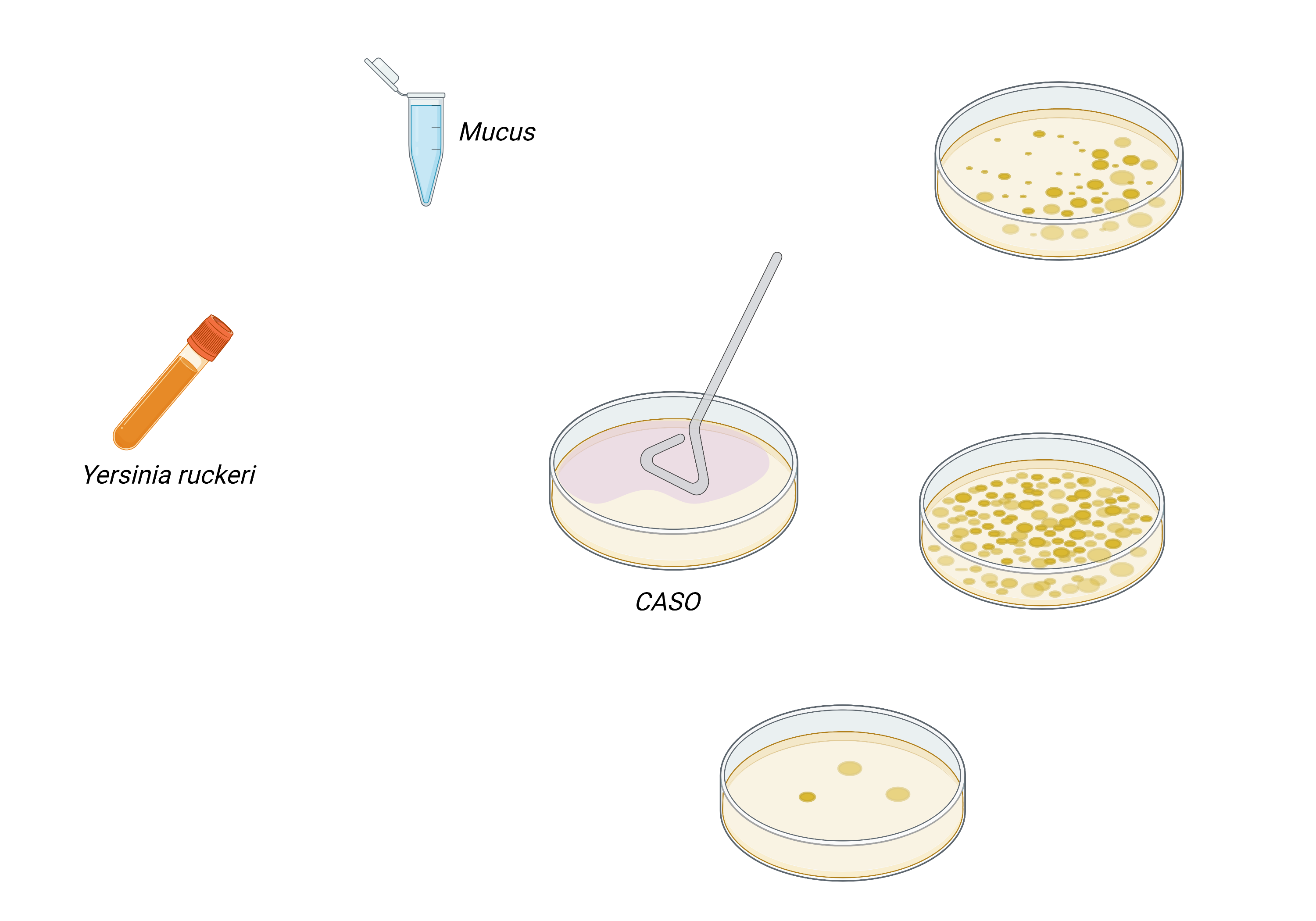 3 different Yersinia concentrations
3 technical repeats per mucus sample
4 times repeated fish
1255 Plates in total
Sasha Behrens
(IGB)
17
Decreased bacterial load
- 86 %
- 79 %
Mio CFU/mL
18
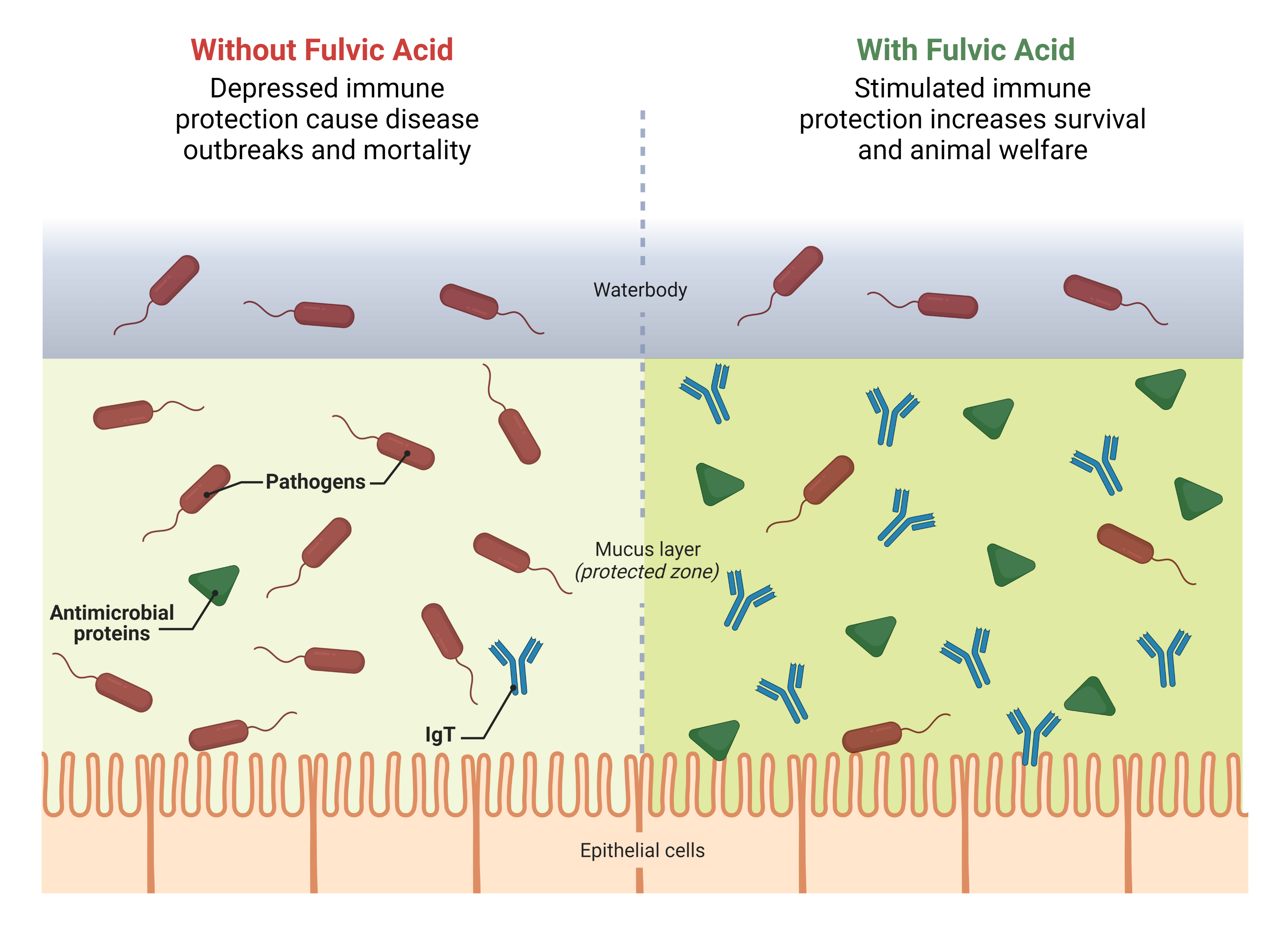 Summary
19
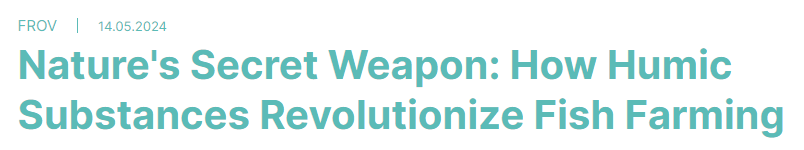 Thanks a lot for your attention
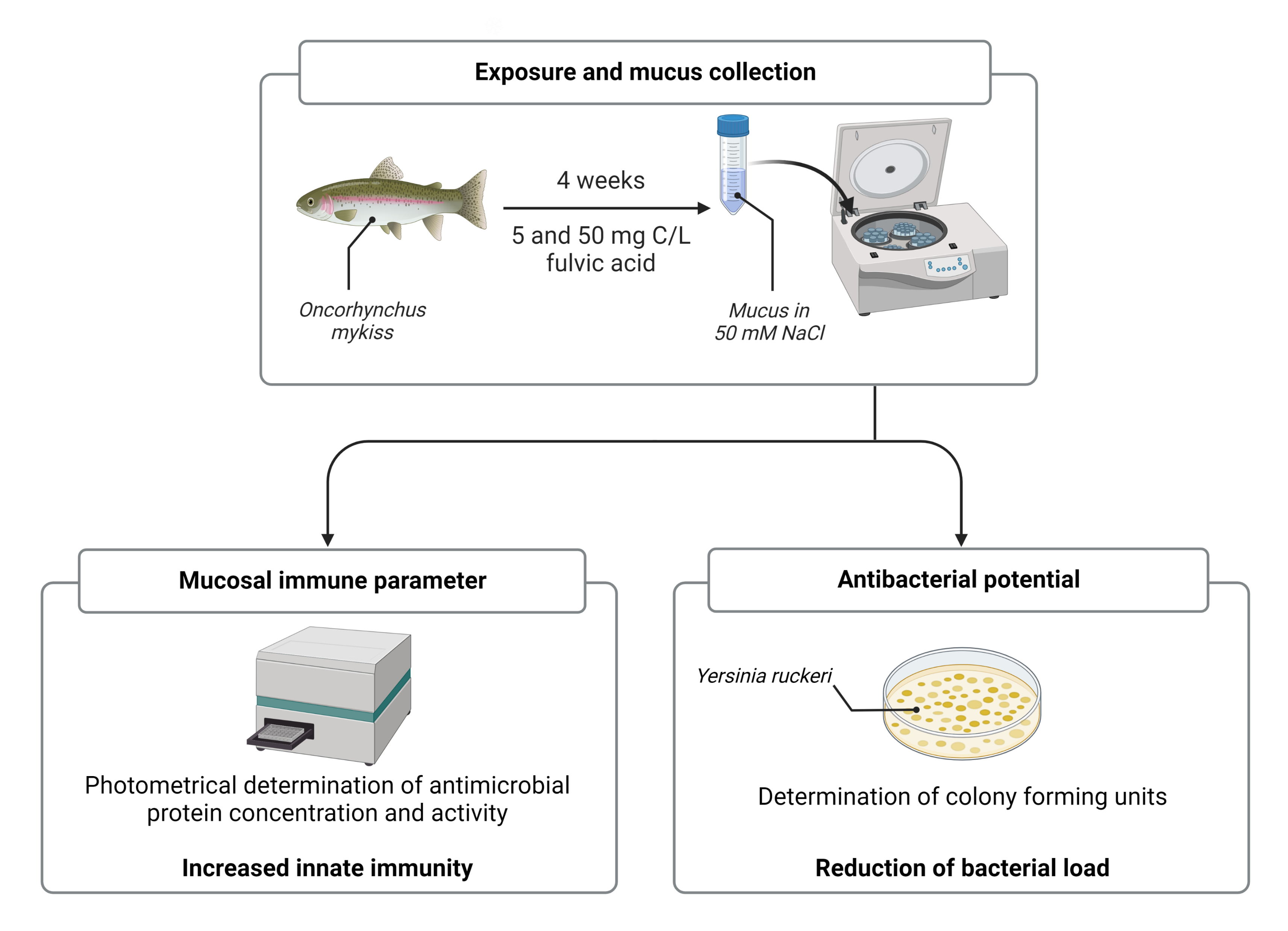 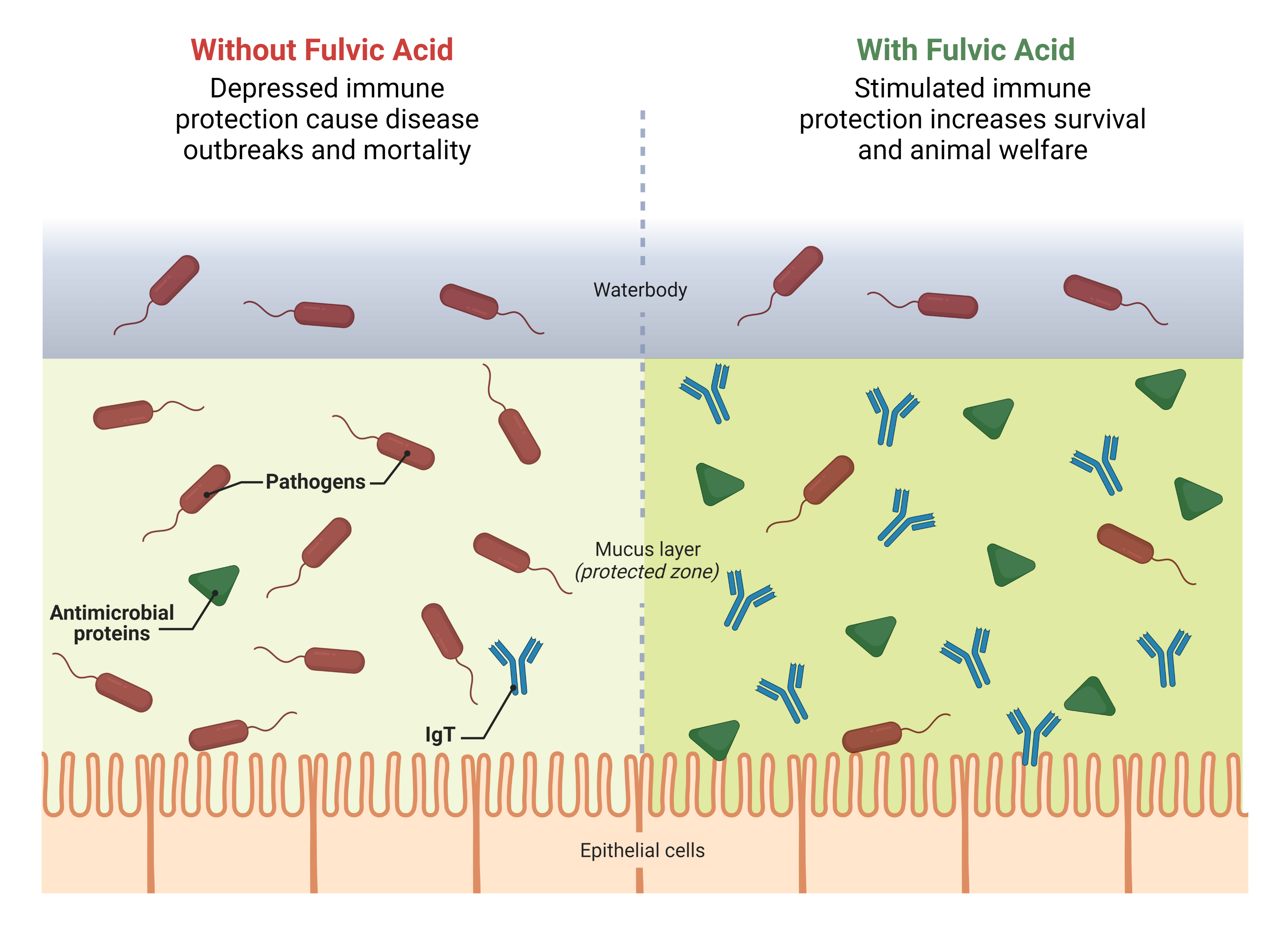 https://www.frov.jcu.cz/en/science-and-research/research-in-spotlight/
tajna-zbran-prirody-jak-huminove-latky-zasadne-meni-chov-ryb-2
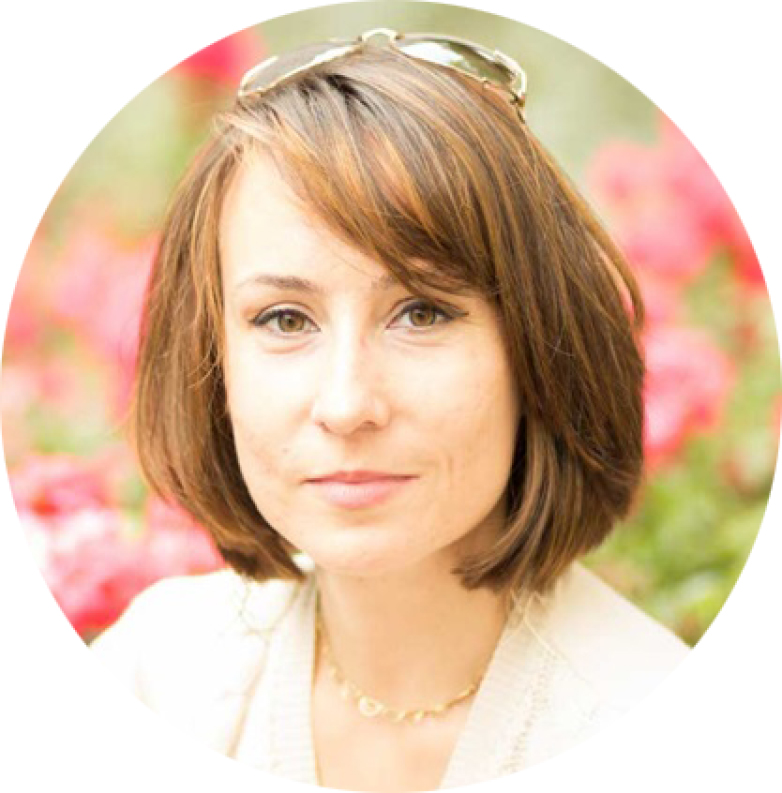 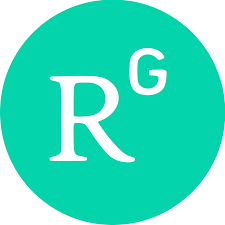 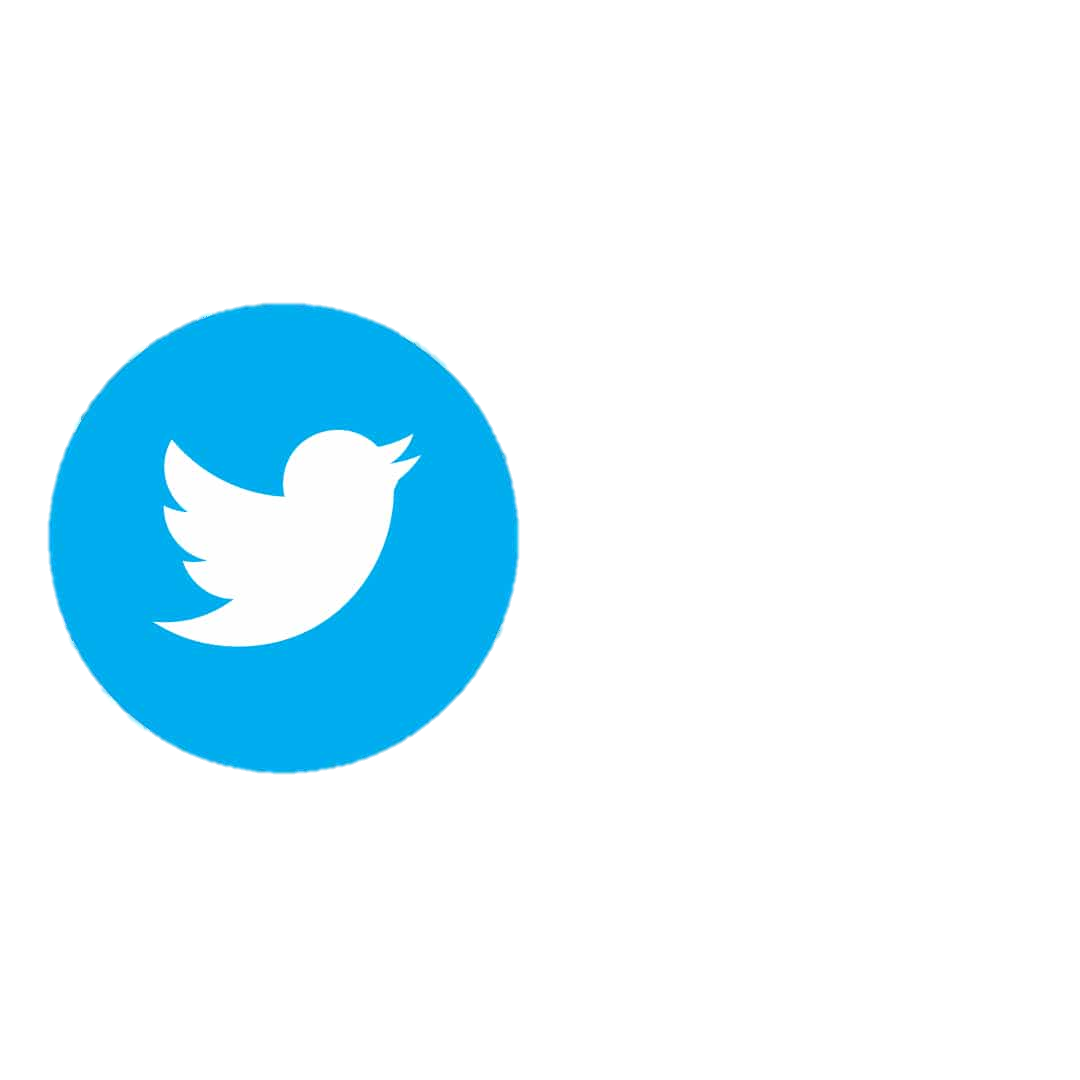 Thora Lieke
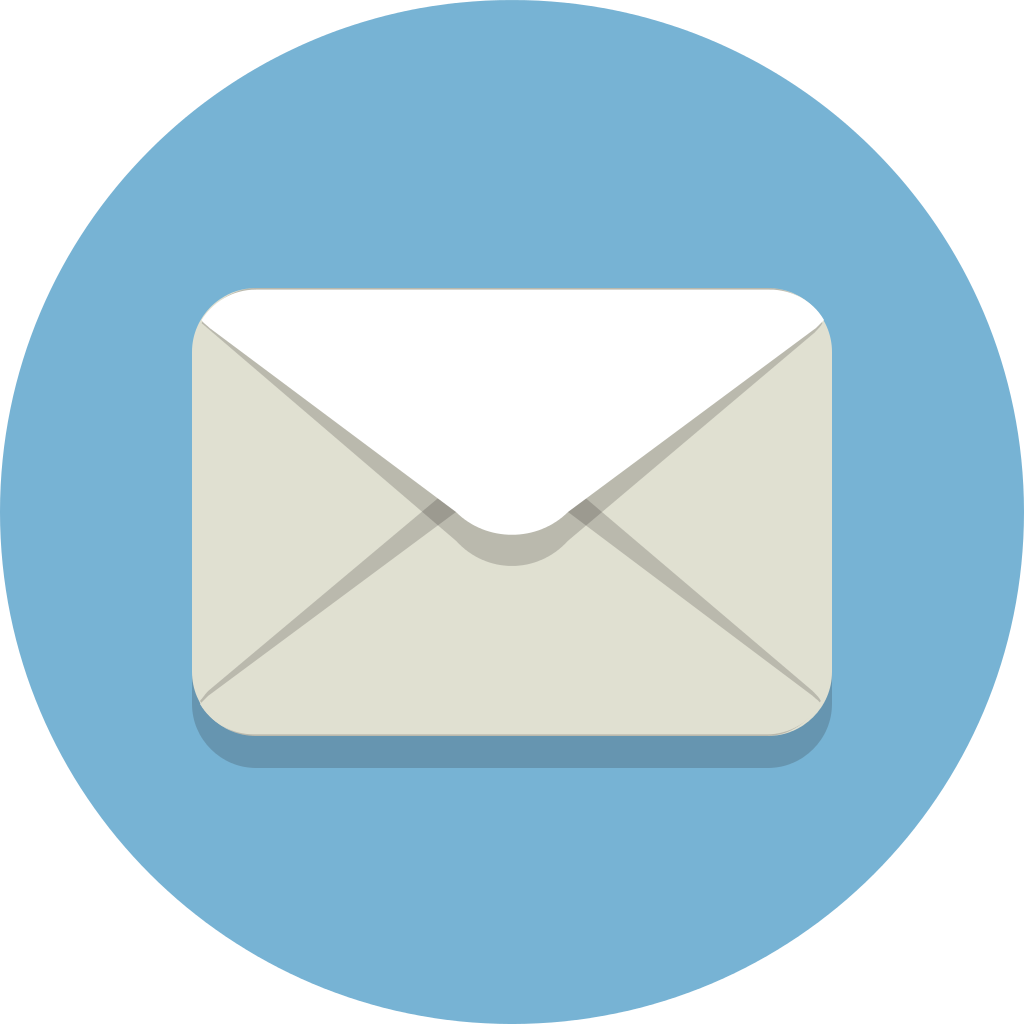 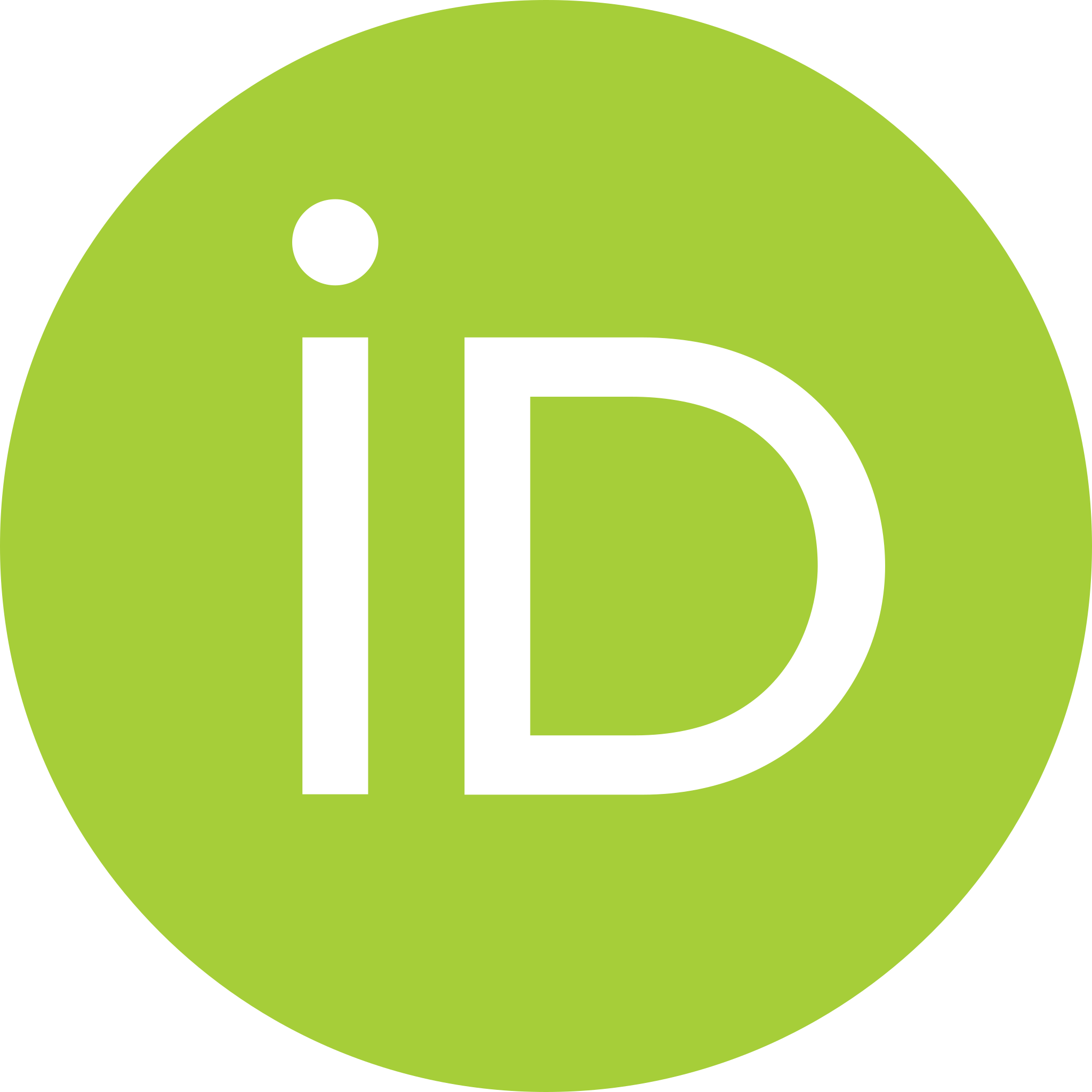 tlieke@frov.jcu.cz
0000-0002-4345-1712
20